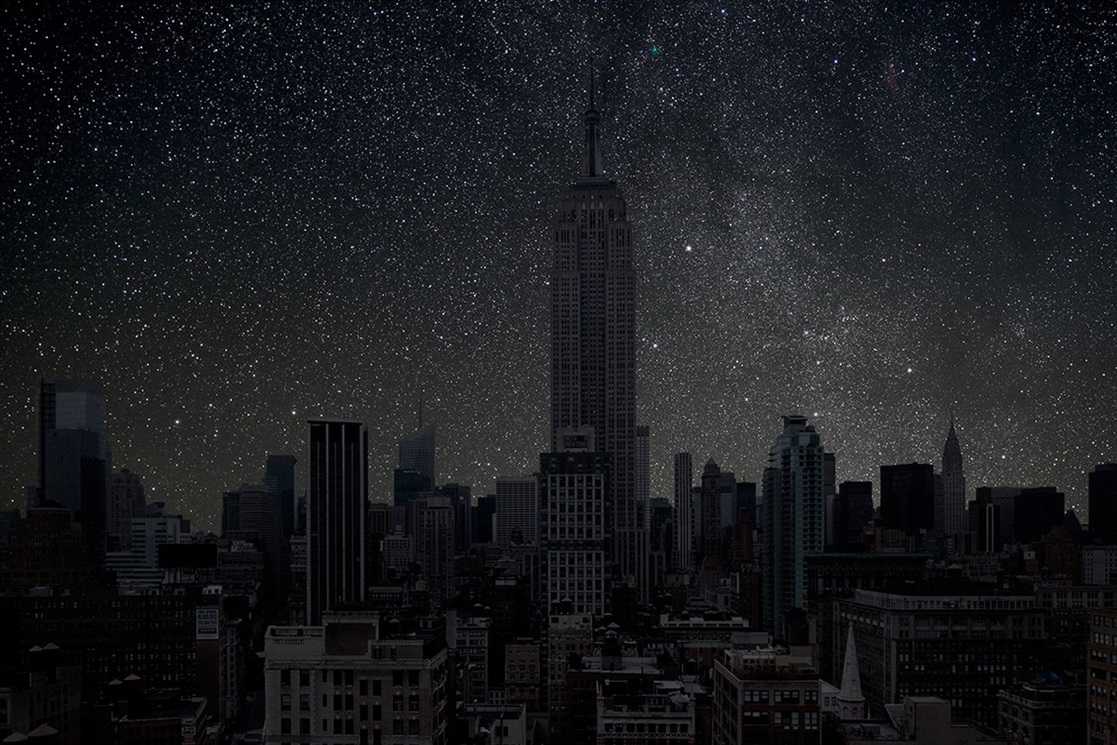 Apagones en EE.UU.
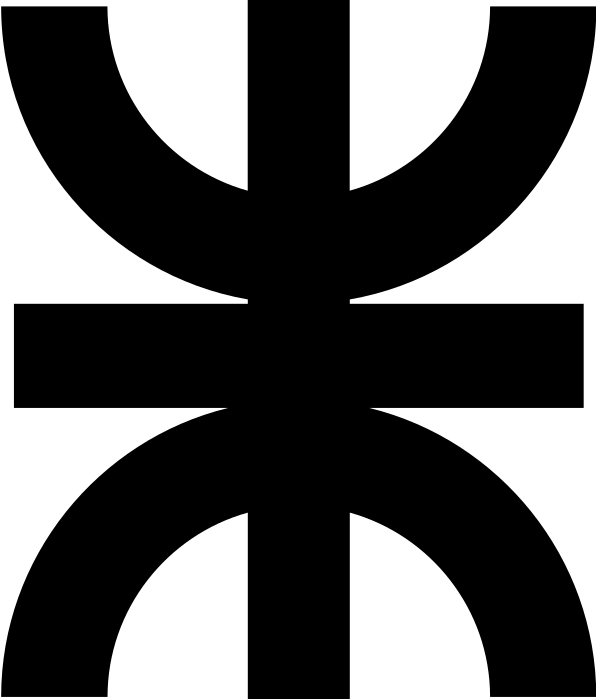 Alumno: Franzoi Valentin
No ordenados bajo ninguna característica en particular.
Esta foto de Autor desconocido está bajo licencia CC BY-NC-ND
[Speaker Notes: Voy a presentar 2 apagones de los más importantes en la historia de eeuu]
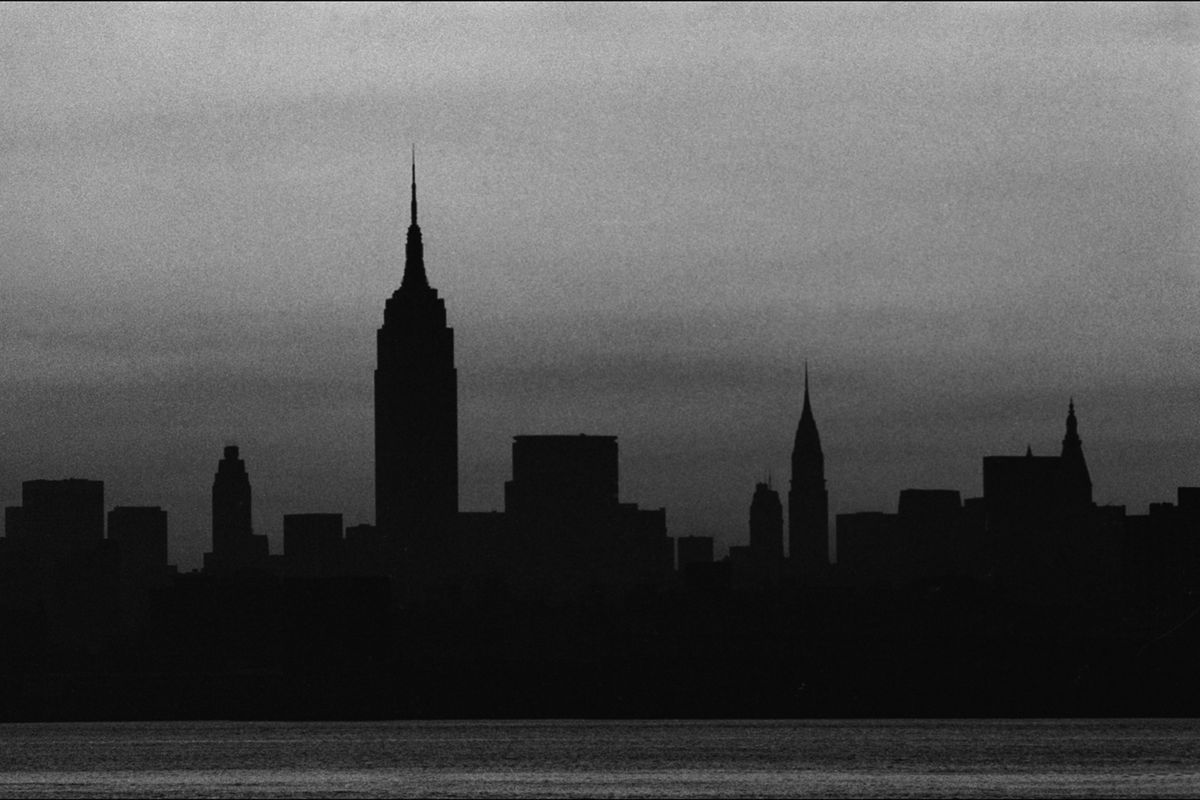 Nueva York 1977
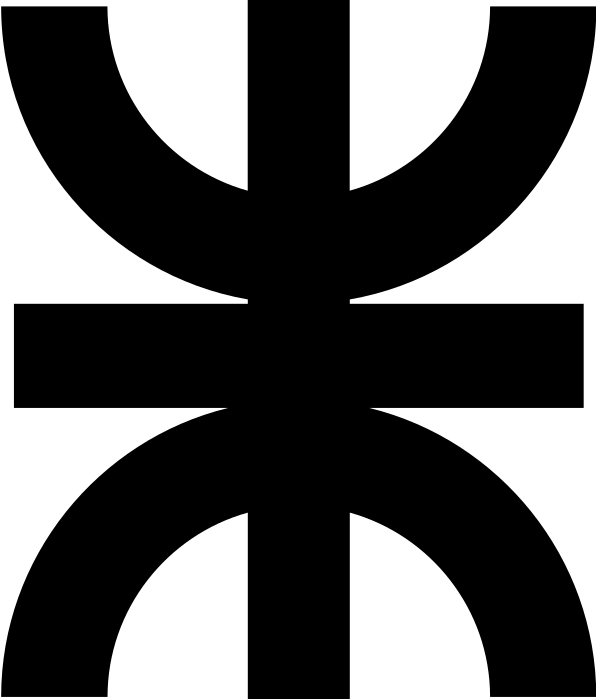 Nueva York 1977
13 de julio
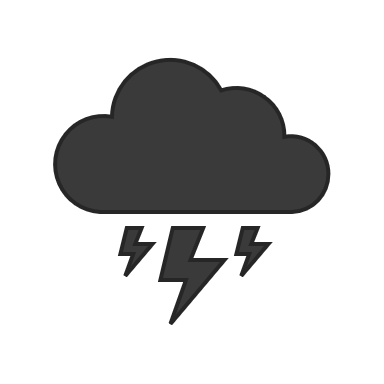 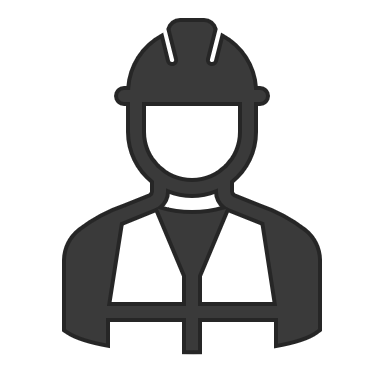 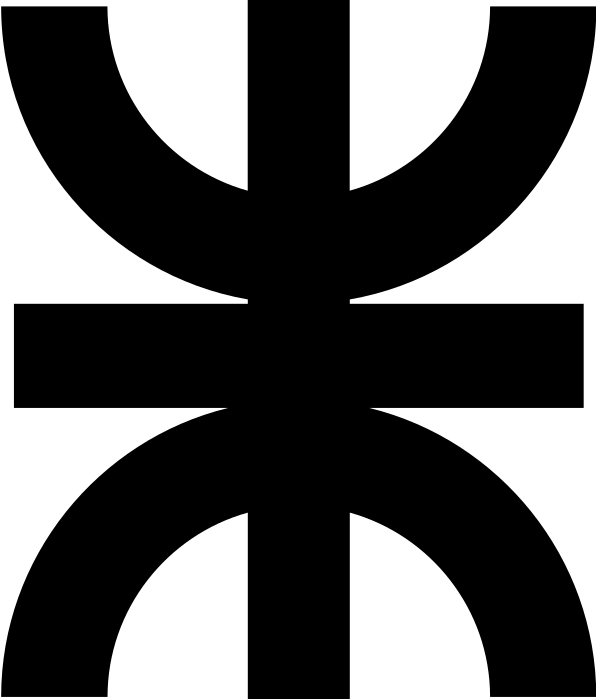 [Speaker Notes: El error se reparte entre]
Rayo cae sobre la subestación eléctrica Buchanan South, ésta tomaba  tensión en 345 kV.
8:34 PM
Un segundo rayo cae sobre dos líneas de transmisión de345 kV. Una de las líneas se cierra y sale de servicio una planta nuclear de 900MW.
? PM
Falla inicio remoto de estación de generación de emergencia.
8:45 PM
Otra serie de rayos afectaron 2 líneas críticas. Una de las líneas se mantuvo cerrada.
Nueva York 1977
8:55 PM
Se indica reducir carga.
9:08 PM
13 de julio
La última gran interconexión de NY colapsa por sobrecarga térmica. (falla a tierra)
Quedan conectados por 2 líneas de NJ. (submarina de 138kV y otra de 230kV)
9:19 PM
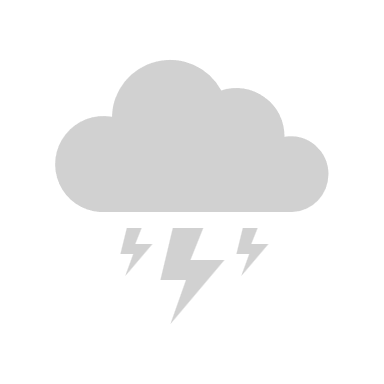 NJ baja la línea por sobrecarga en la línea submarina
9:22 PM
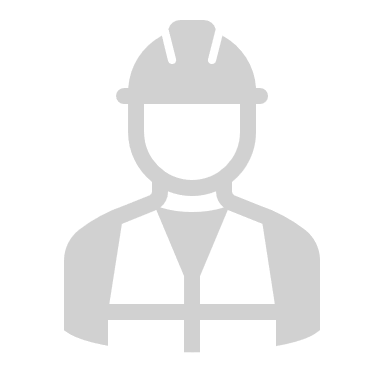 Intentos fallidos de disminuir la carga
9:24 PM
Cae la línea de 230 kV (NJ) aislando Con Edison de la grilla
9:29 PM
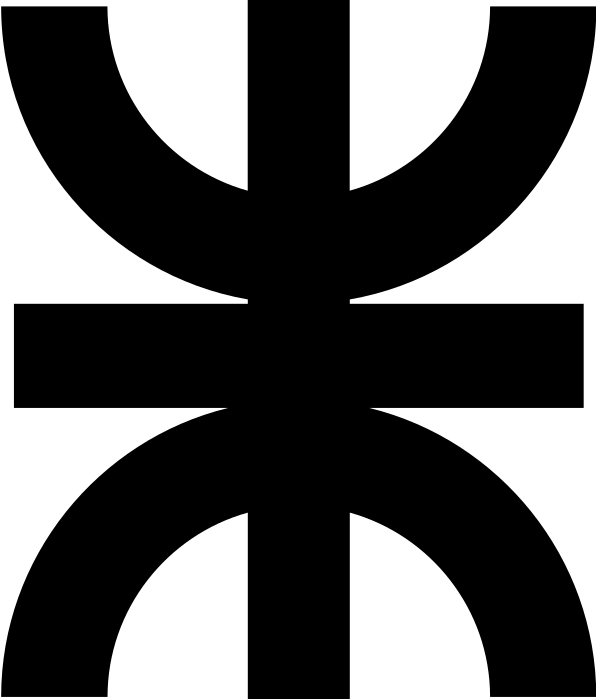 Cae el generador más grande de NY y todo el sistema Con Edison.
9:36 PM
[Speaker Notes: Aparantemente a NY lo abastecían 3 grandes líneas.

Al salir de funcionamiento la nuclear se sobrecargan las otras 2 grandes líneas intentan iniciar remotamente la generación de emergencia, pero falla porque no había nadie en la estación.

La salida de la segunda línea hizo sobrecargar el sistema, eso sumado a que había problemas en un generador (EAST RIVER) hizo la situación aún más difícil.

el error humano fue en una mala interpretación de los administradores, que en vez de tirar 1500MW. Ellos fueron reduciendo el voltaje de forma progresiva, consiguiendo una lenta disminución de la carga.]
Rayo cae sobre la subestación eléctrica Buchanan South, ésta tomaba  tensión en 345 kV.
8:34 PM
Un segundo rayo cae sobre dos líneas de transmisión de345 kV. Una de las líneas se cierra y sale de servicio una planta nuclear de 900MW.
? PM
Falla inicio remoto de estación de generación de emergencia.
8:45 PM
Otra serie de rayos afectaron 2 líneas críticas. Una de las líneas se mantuvo cerrada.
Nueva York 1977
8:55 PM
Se indica reducir carga.
9:08 PM
13 de julio
La última gran interconexión de NY colapsa por sobrecarga térmica. (falla a tierra)
Quedan conectados por 2 líneas de NJ. (submarina de 138kV y otra de 230kV)
9:19 PM
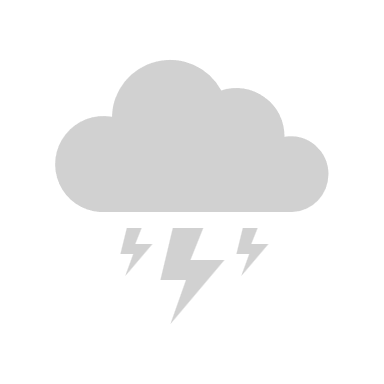 NJ baja la línea por sobrecarga en la línea submarina
9:22 PM
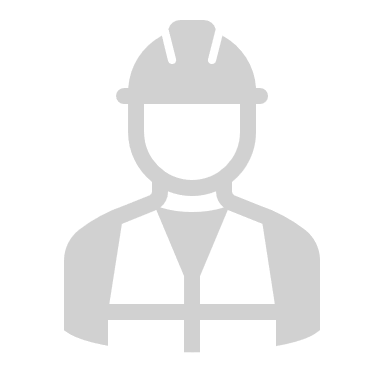 Intentos fallidos de disminuir la carga
9:24 PM
Cae la línea de 230 kV (NJ) aislando Con Edison de la grilla
9:29 PM
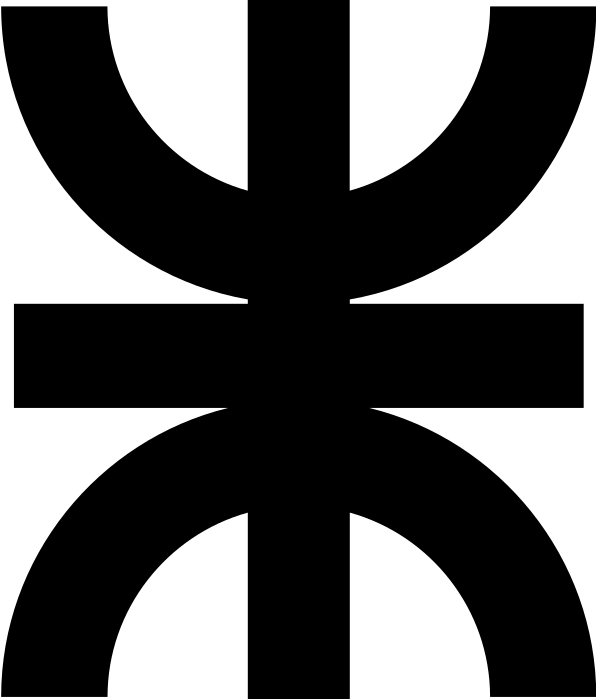 Cae el generador más grande de NY y todo el sistema Con Edison.
9:36 PM
[Speaker Notes: https://www.larazon.es/tecnologia/20211105/xzwggbws6vacxdrktwv4qarkeu.html]
Rayo cae sobre la subestación eléctrica Buchanan South, ésta tomaba  tensión en 345 kV.
8:34 PM
Un segundo rayo cae sobre dos líneas de transmisión de345 kV. Una de las líneas se cierra y sale de servicio una planta nuclear de 900MW.
? PM
Falla inicio remoto de estación de generación de emergencia.
8:45 PM
Otra serie de rayos afectaron 2 líneas críticas. Una de las líneas se mantuvo cerrada.
Nueva York 1977
8:55 PM
Se indica reducir carga.
9:08 PM
13 de julio
La última gran interconexión de NY colapsa por sobrecarga térmica. (falla a tierra)
Quedan conectados por 2 líneas de NJ. (submarina de 138kV y otra de 230kV)
9:19 PM
NJ baja la línea por sobrecarga en la línea submarina
9:22 PM
¿Por qué fue tan importante este apagón?
Intentos fallidos de disminuir la carga
9:24 PM
Cae la línea de 230 kV (NJ) aislando Con Edison de la grilla
9:29 PM
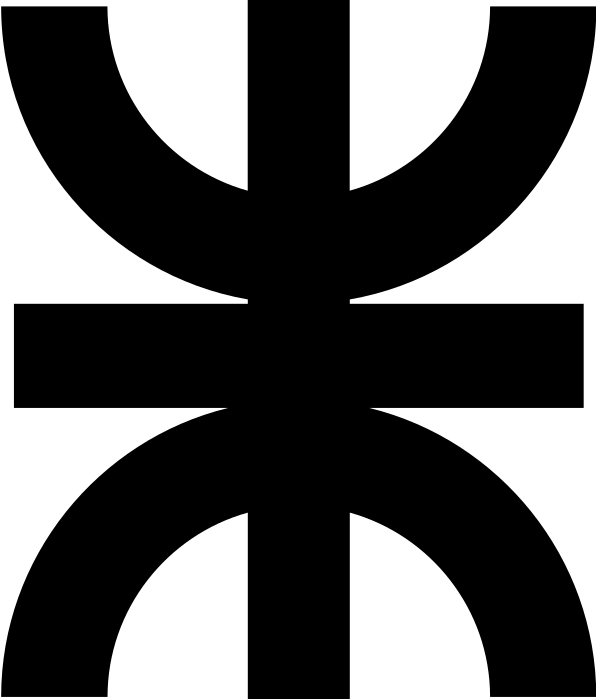 Cae el generador más grande de NY y todo el sistema Con Edison.
9:36 PM
[Speaker Notes: La hora(9:36), la época (son of sam).]
Rayo cae sobre la subestación eléctrica Buchanan South, ésta tomaba  tensión en 345 kV.
8:34 PM
Un segundo rayo cae sobre dos líneas de transmisión de345 kV. Una de las líneas se cierra y sale de servicio una planta nuclear de 900MW.
? PM
Falla inicio remoto de estación de generación de emergencia.
8:45 PM
Otra serie de rayos afectaron 2 líneas críticas. Una de las líneas se mantuvo cerrada.
Nueva York 1977
8:55 PM
Se indica reducir carga.
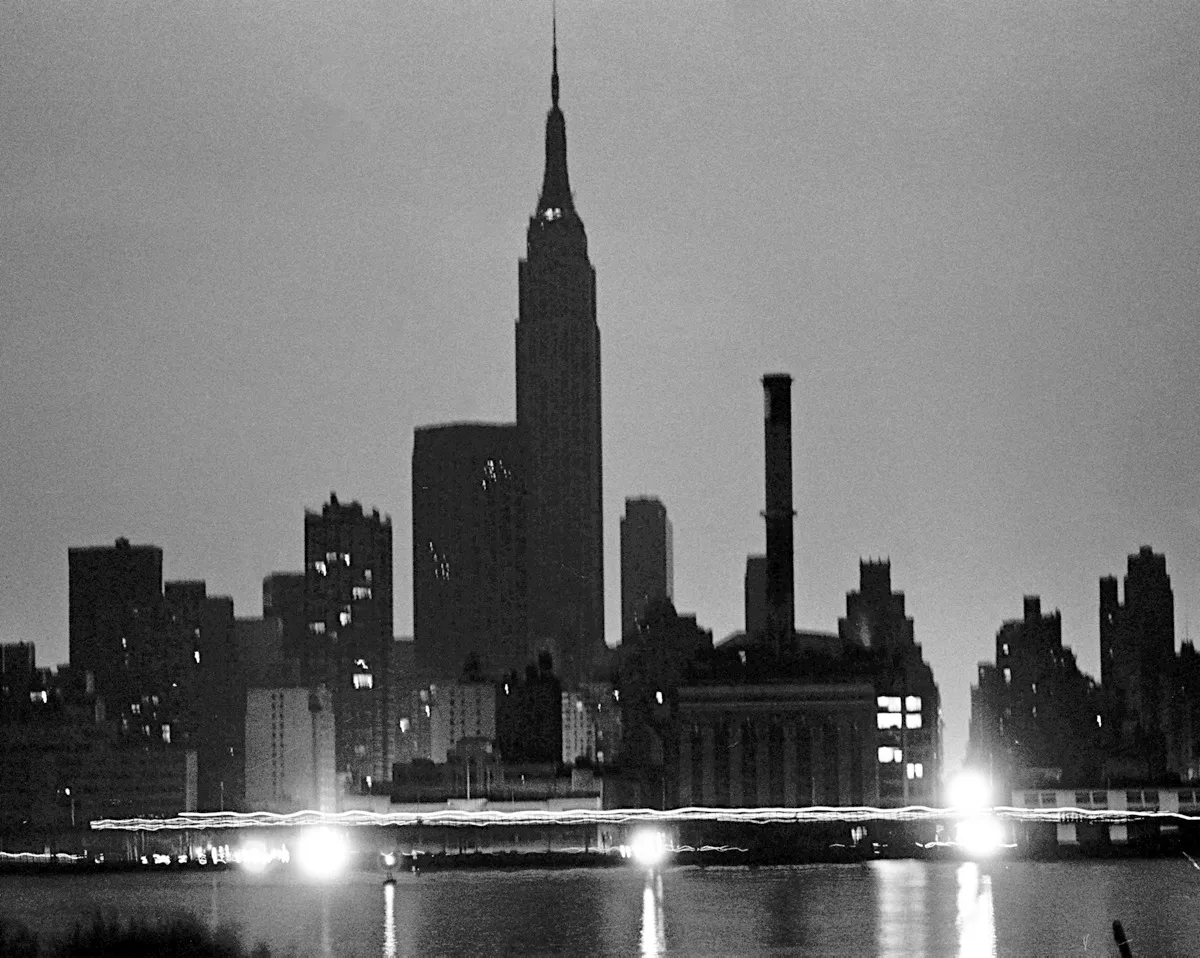 9:08 PM
13 de julio
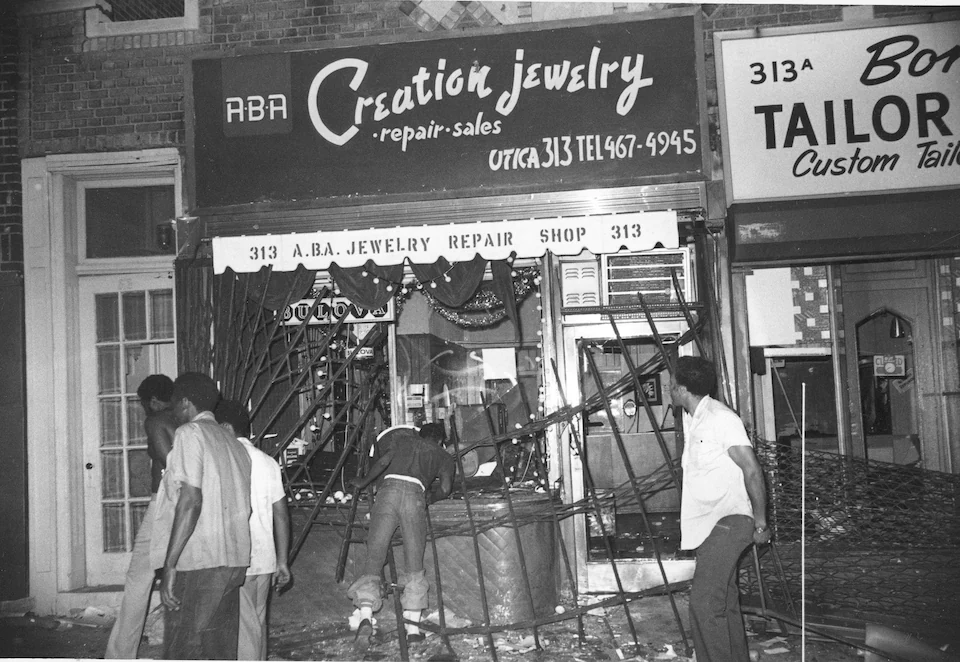 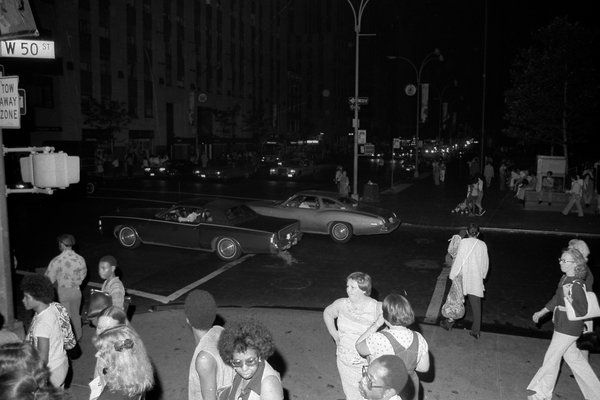 La última gran interconexión de NY colapsa por sobrecarga térmica. (falla a tierra)
Quedan conectados por 2 líneas de NJ. (submarina de 138kV y otra de 230kV)
9:19 PM
NJ baja la línea por sobrecarga en la línea submarina
9:22 PM
Intentos fallidos de disminuir la carga
9:24 PM
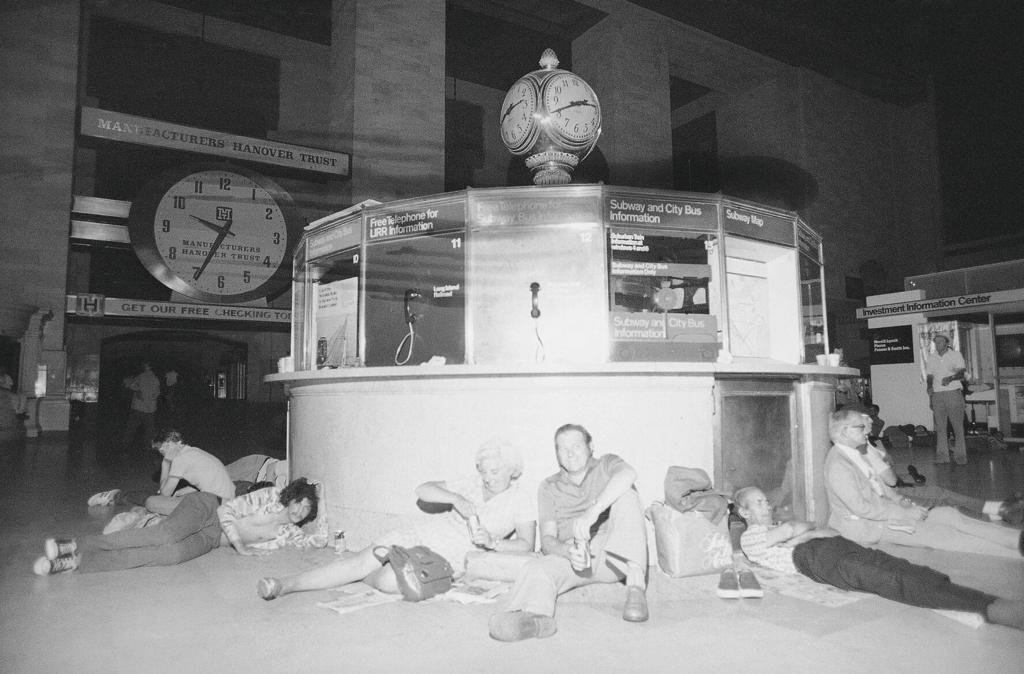 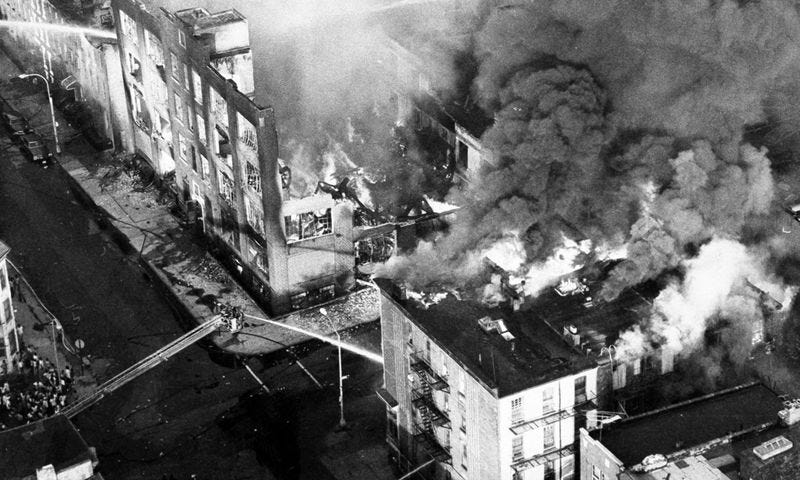 Cae la línea de 230 kV (NJ) aislando Con Edison de la grilla
9:29 PM
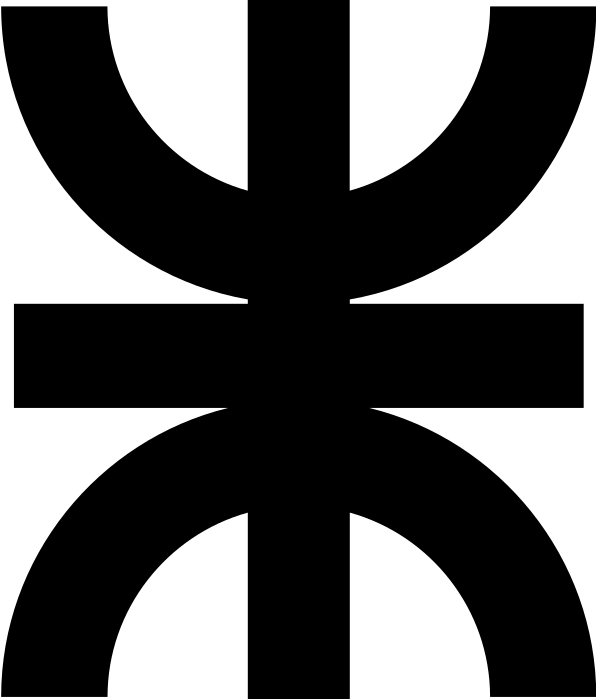 www.nydailynews.com
www.wired.com
www.washingtonpost.com
www.google.com
en.wikipedia.org
Cae el generador más grande de NY y todo el sistema Con Edison.
9:36 PM
Rayo cae sobre la subestación eléctrica Buchanan South, ésta tomaba  tensión en 345 kV.
8:34 PM
Un segundo rayo cae sobre dos líneas de transmisión de345 kV. Una de las líneas se cierra y sale de servicio una planta nuclear de 900MW.
? PM
Falla inicio remoto de estación de generación de emergencia.
8:45 PM
Otra serie de rayos afectaron 2 líneas críticas. Una de las líneas se mantuvo cerrada.
8:55 PM
Se indica reducir carga.
9:08 PM
Nueva York 1977
La última gran interconexión de NY colapsa por sobrecarga térmica. (falla a tierra)
Quedan conectados por 2 líneas de NJ. (submarina de 138kV y otra de 230kV)
9:19 PM
13 de julio
NJ baja la línea por sobrecarga en la línea submarina
9:22 PM
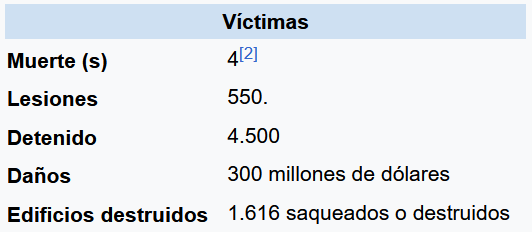 Intentos fallidos de disminuir la carga
9:24 PM
Cae la línea de 230 kV (NJ) aislando Con Edison de la grilla
9:29 PM
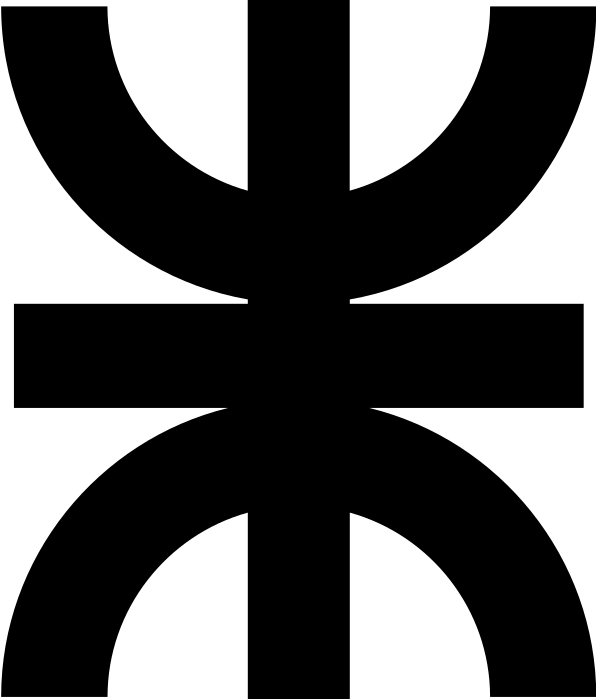 Cae el generador más grande de NY y todo el sistema Con Edison.
9:36 PM
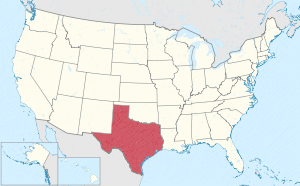 Texas 2021
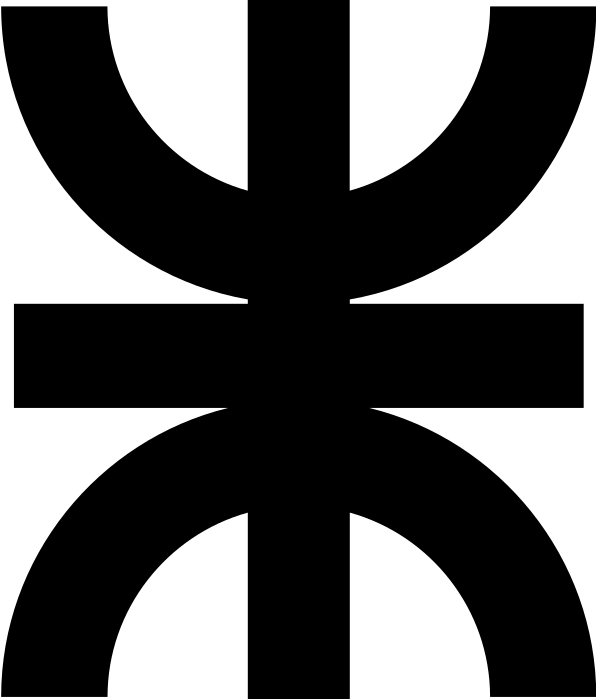 Texas 2021
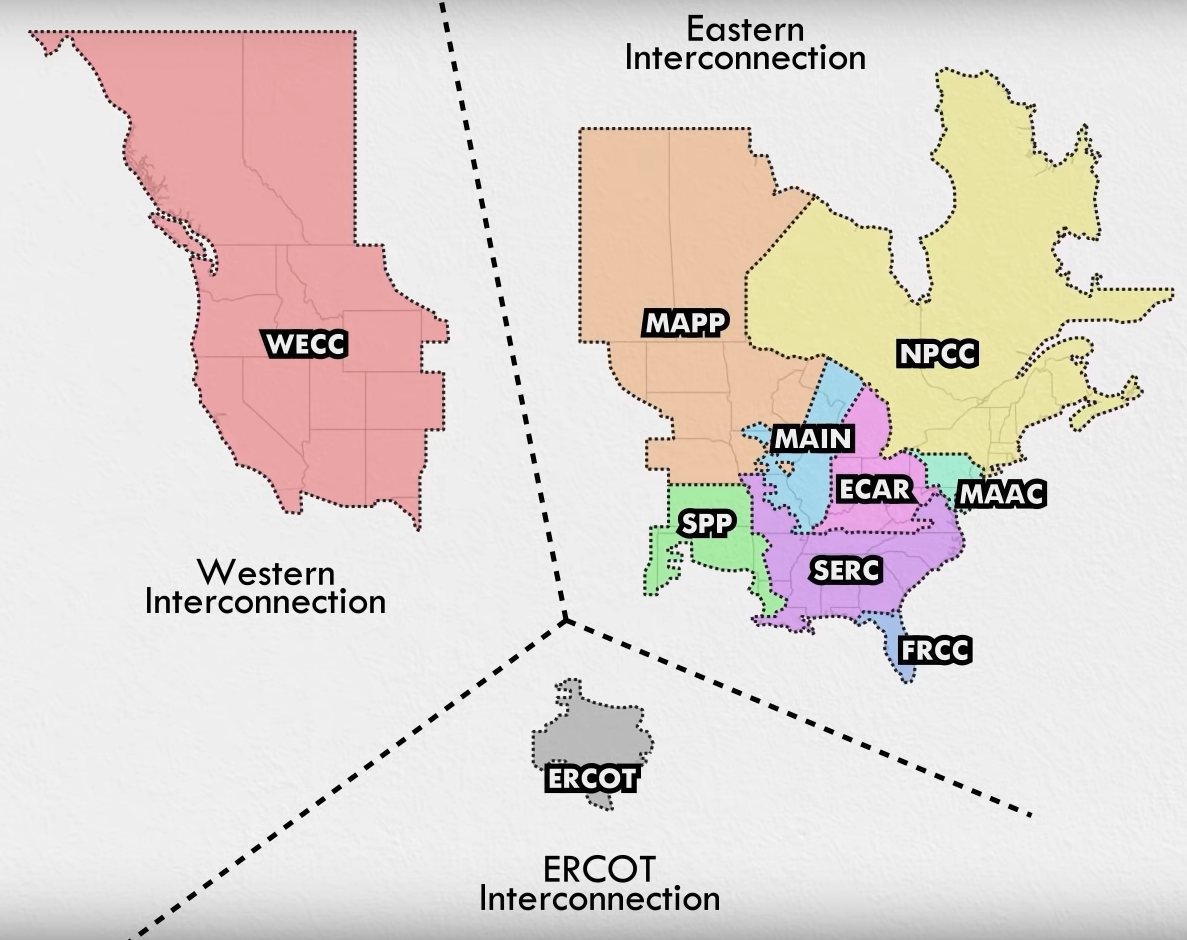 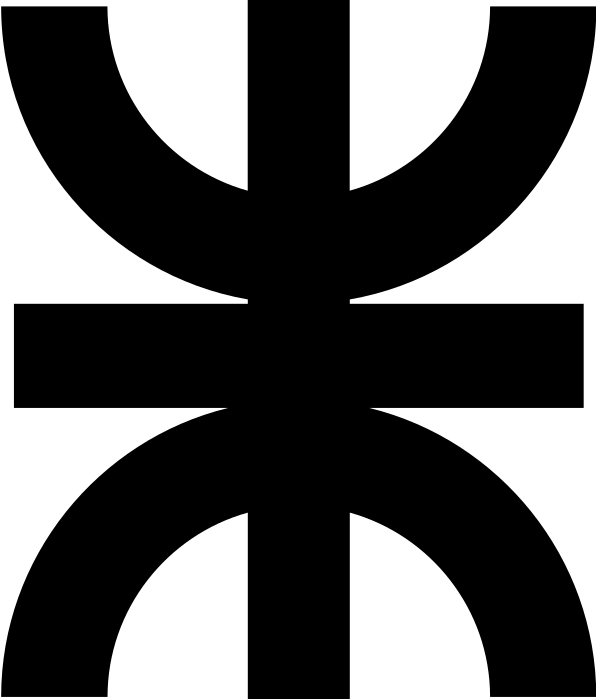 [Speaker Notes: Acá explico contexto distribución]
Texas 2021
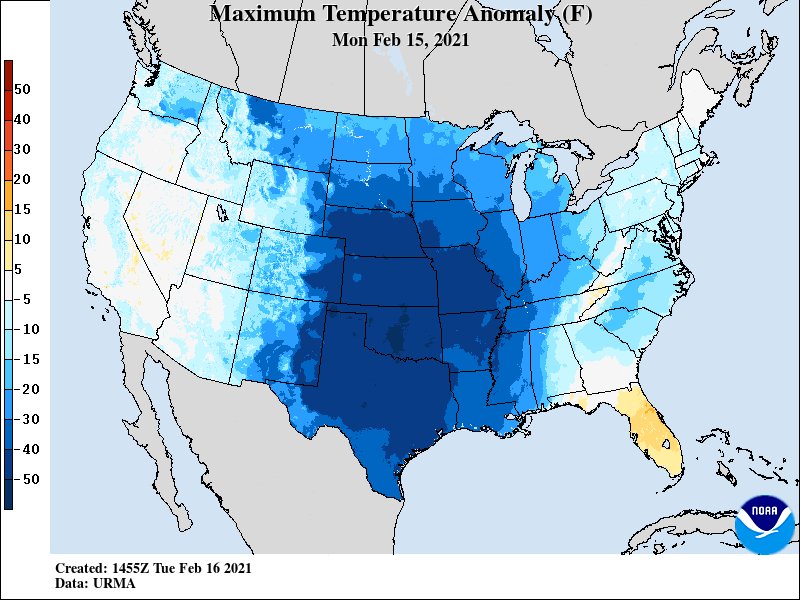 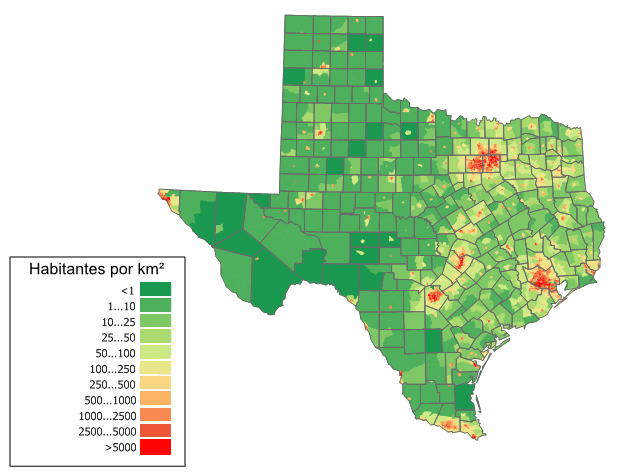 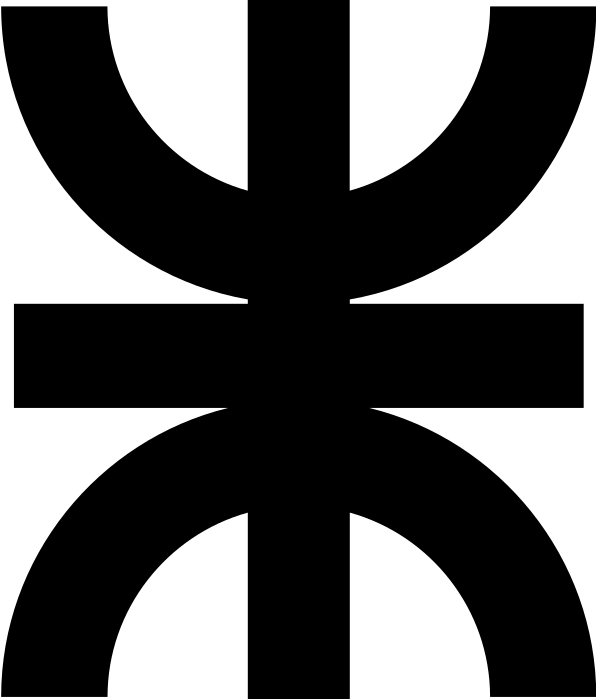 https://www.weather.gov/images/ict/wxstory/2021/historicCold/cdc_map.jpg
https://es.m.wikipedia.org/wiki/Archivo:ES-Texas_Population_Density.png
[Speaker Notes: Acá explico que hacia mucho frio]
Texas 2021
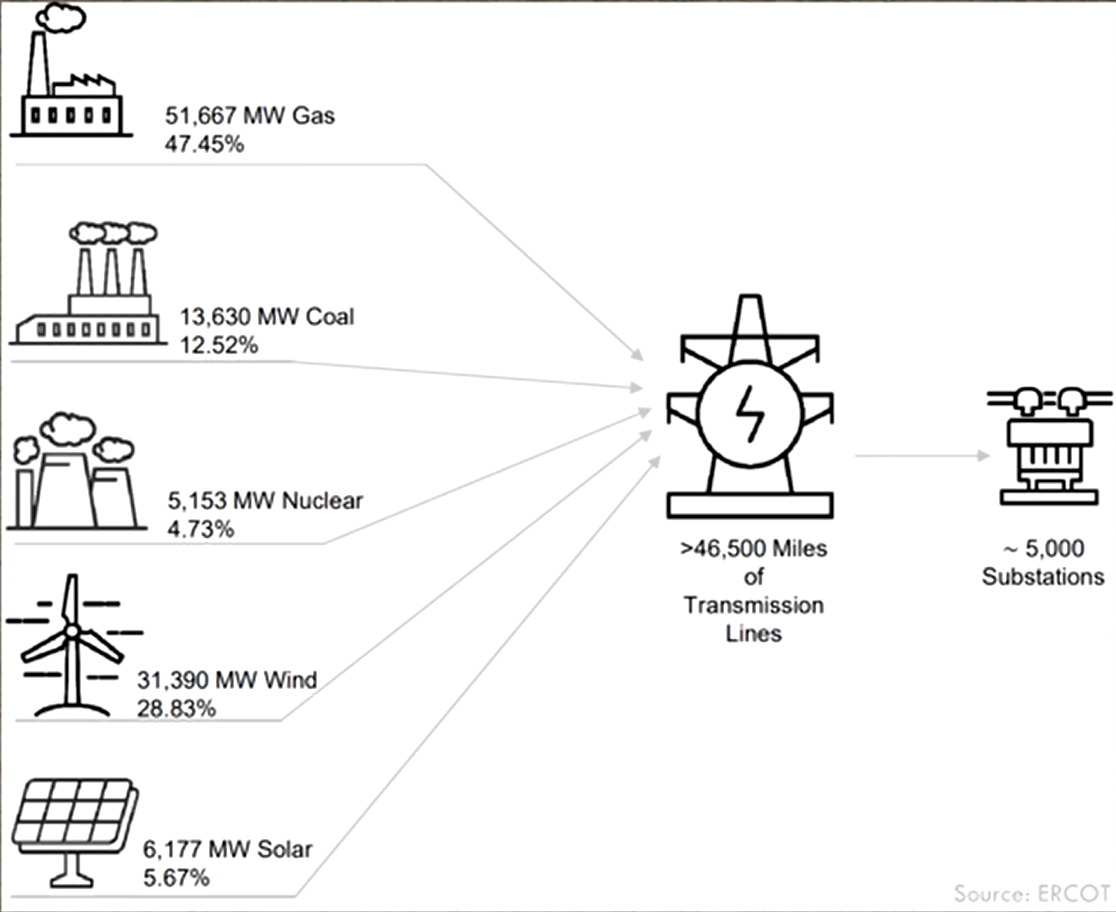 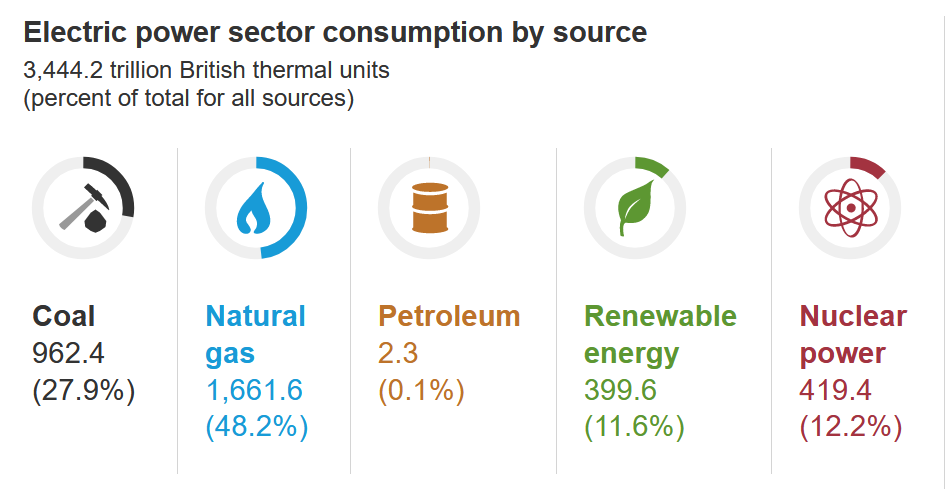 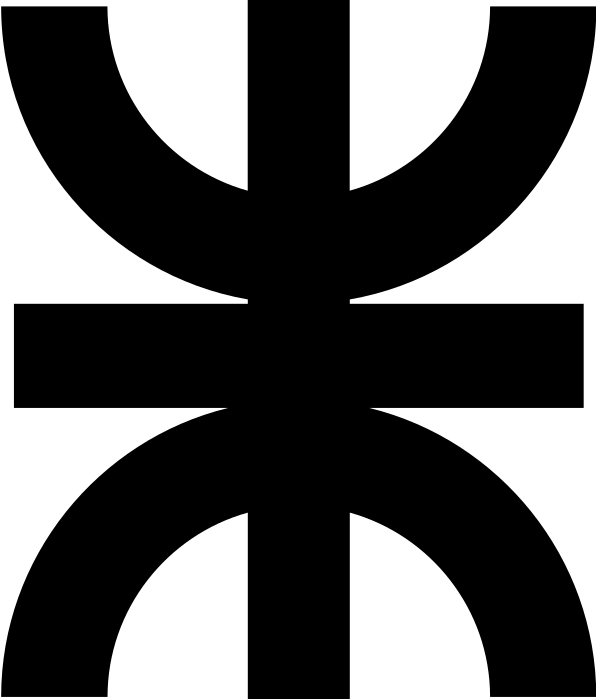 www.youtube.com/@PracticalEngineeringChannel
https://www.eia.gov/beta/states/states/tx/overview
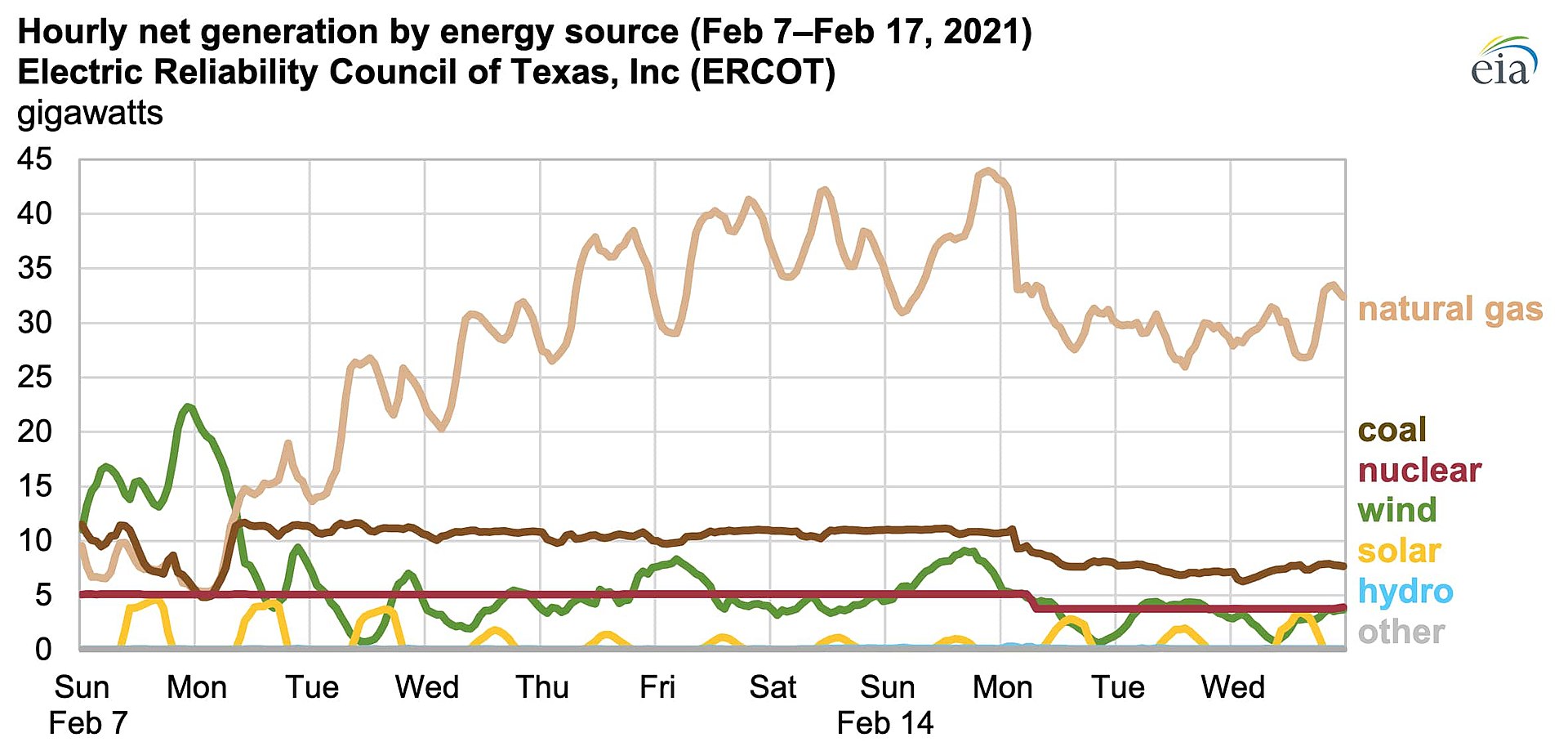 [Speaker Notes: Explico la matriz, hablo de como]
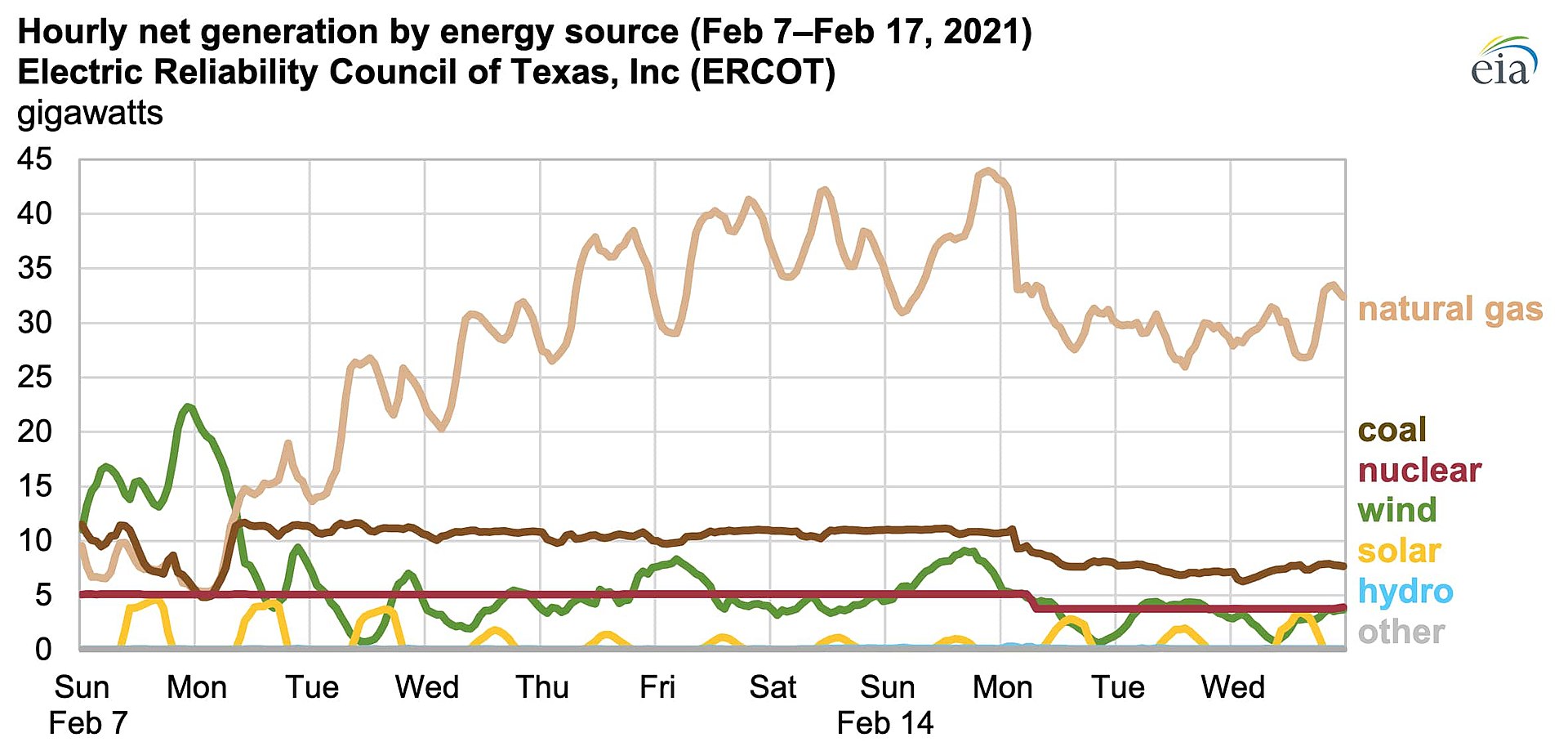 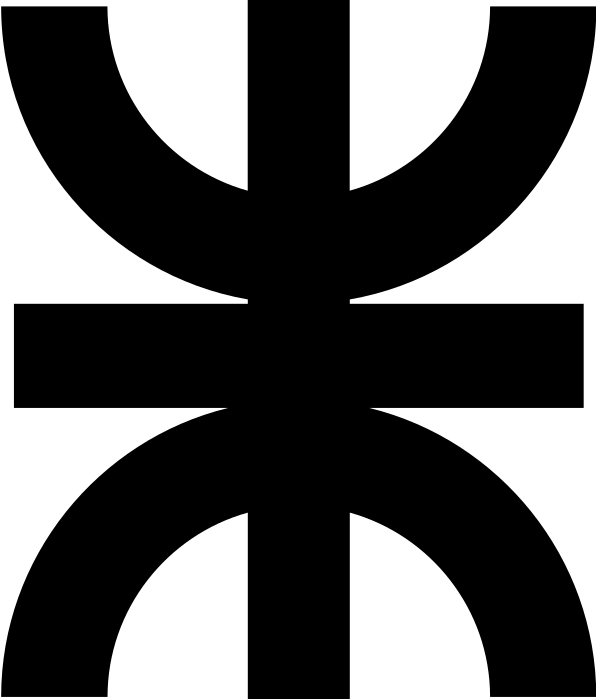 wikipedia.org/wiki/2021_Texas_power_crisis
[Speaker Notes: Hablo de como el frío complico las cosas y la caída.
Se cae gran parte de la generación de gas, el precio del gas sube y con ello el precio de la generación de luz.
El precio de la luz que pagaba ERCOT llego a su limite salarial de 9k USD/MW durante el apagón, siendo su precio normal 25 USD/MW.
Las personas con tarifa diferencial.
Se complico el vivir, los precios, todo un desastre las tarifas.

Si vemos el gran consumo que hubo no pinta nada para lo que verdaderamente causo que fue una pateada de tablero.
Se culpaba el gobernador, el gobernador primero culpo a las energías renovables.

IMPORTANTE: ERCOT paga solo lo que se genera, no paga por disponibilidad ni nada eso, por lo que las empresas no suelen animarse a hacer inversiones en el mercado eléctrico.]
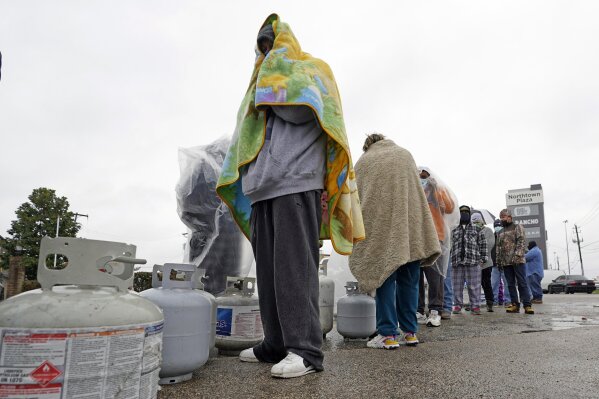 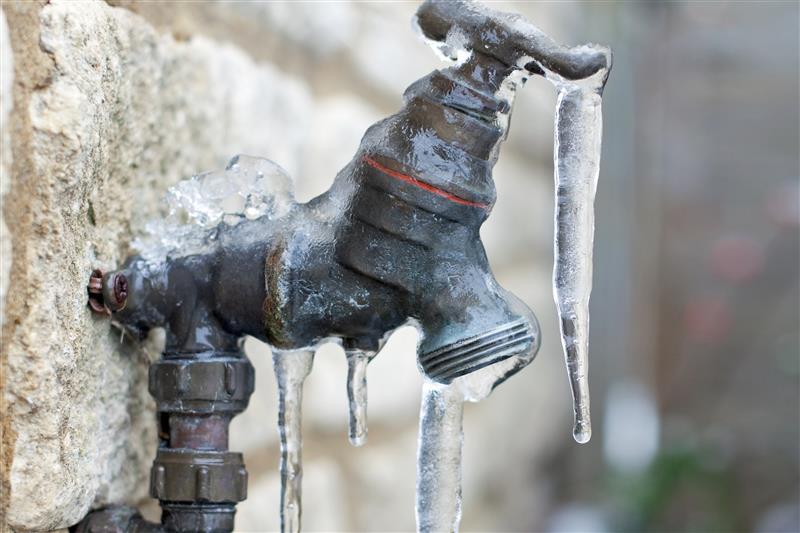 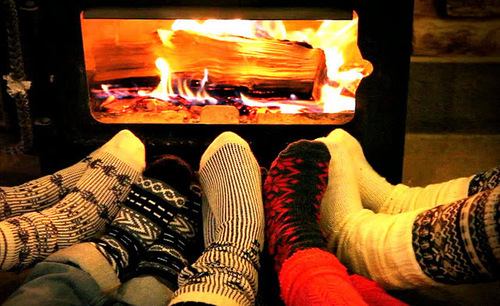 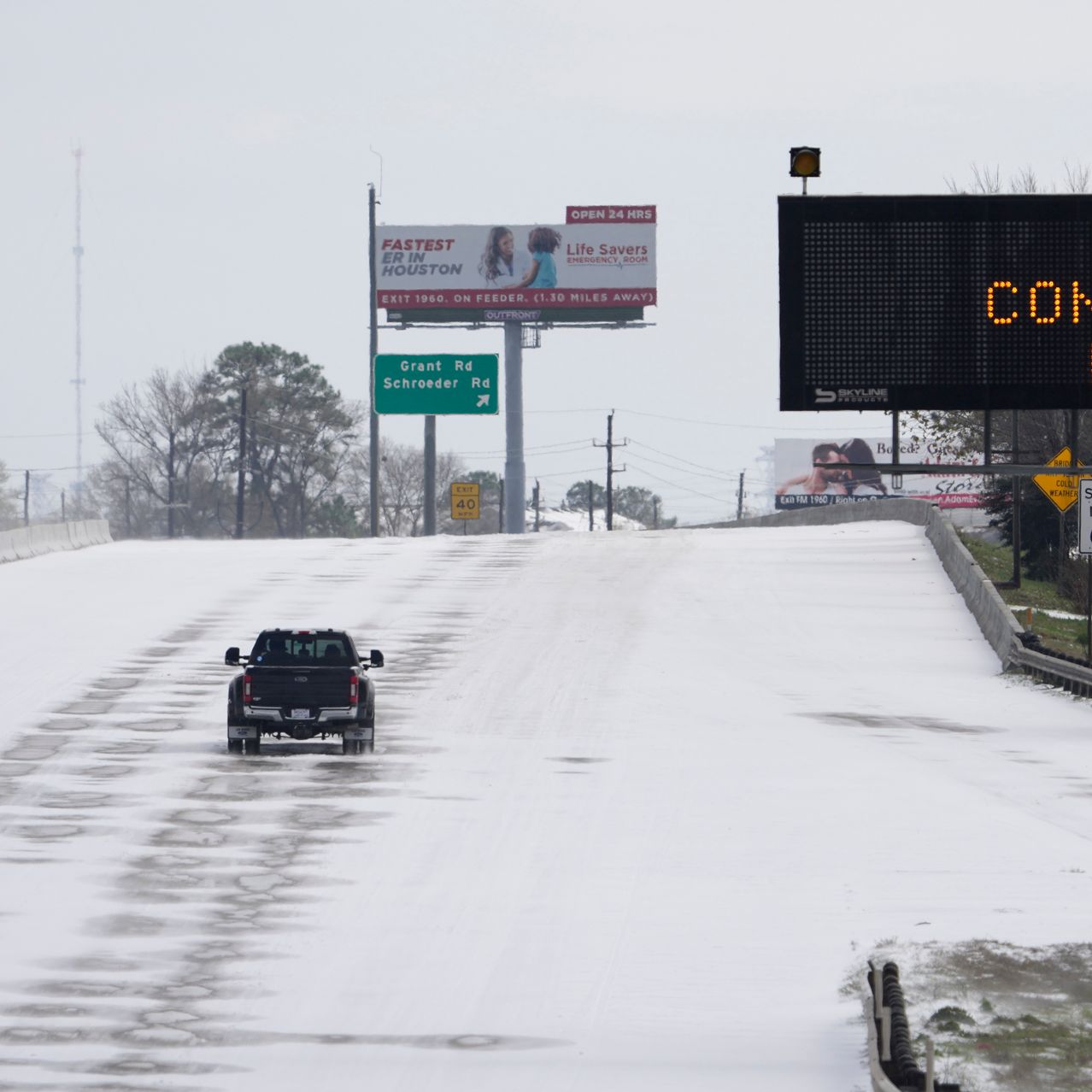 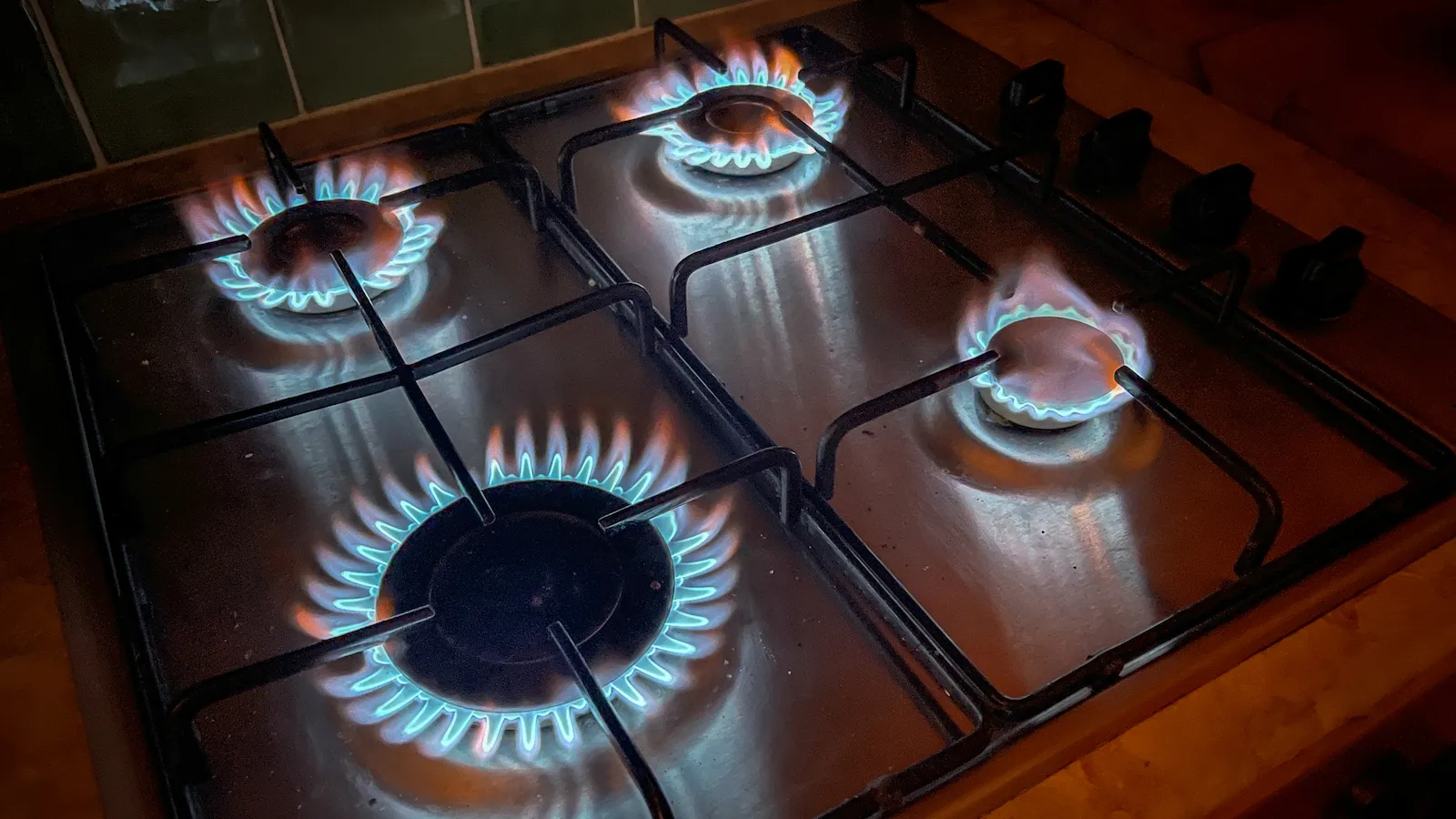 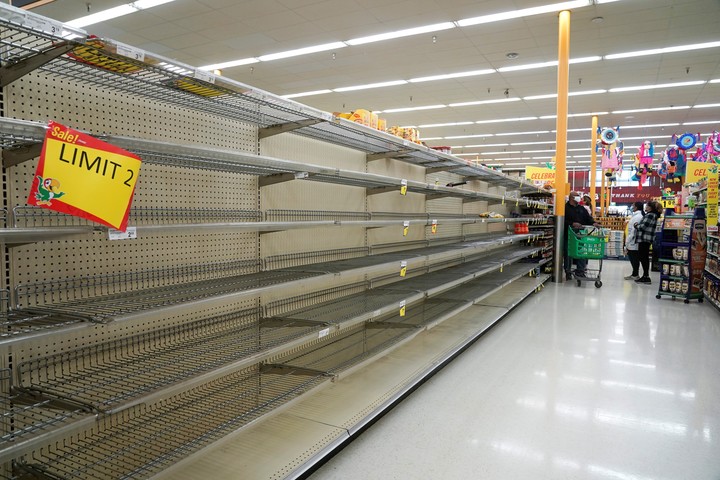 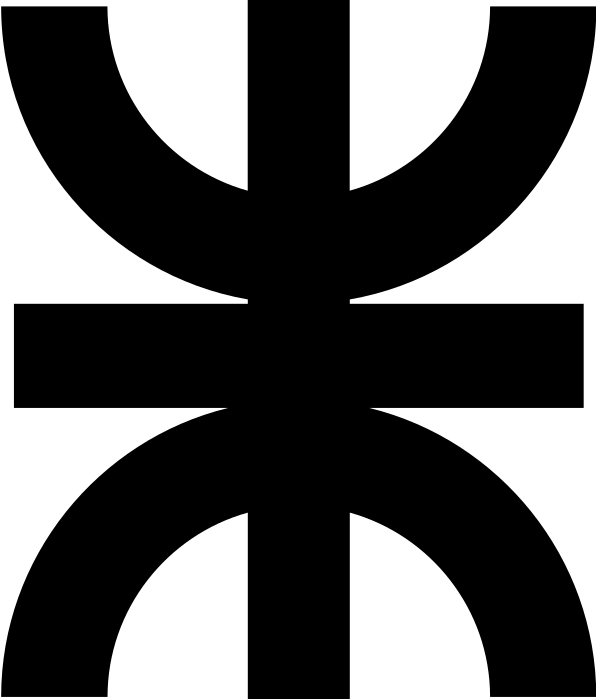 [Speaker Notes: 12millones de personas sin agua.
5millones de personas sin luz.
11millones experimentaron cortes.

Muertes por accidente de la gente que se movilizaba a zonas con luz, zonas con agua, etc.
Muertes por intoxicación de monóxido
Muertes por hipotermia.]
Texas 2021
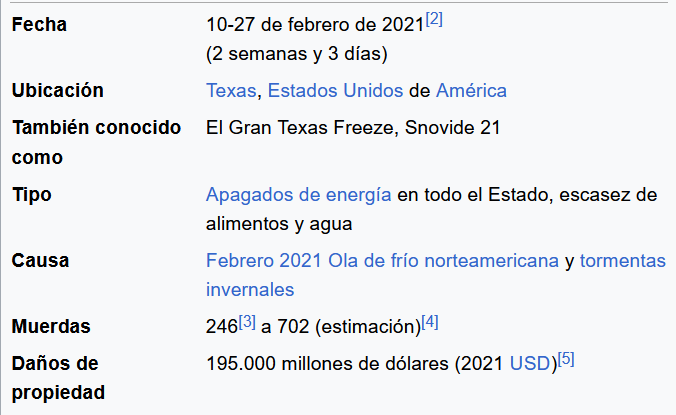 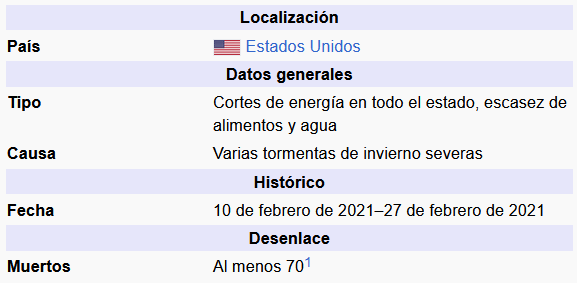 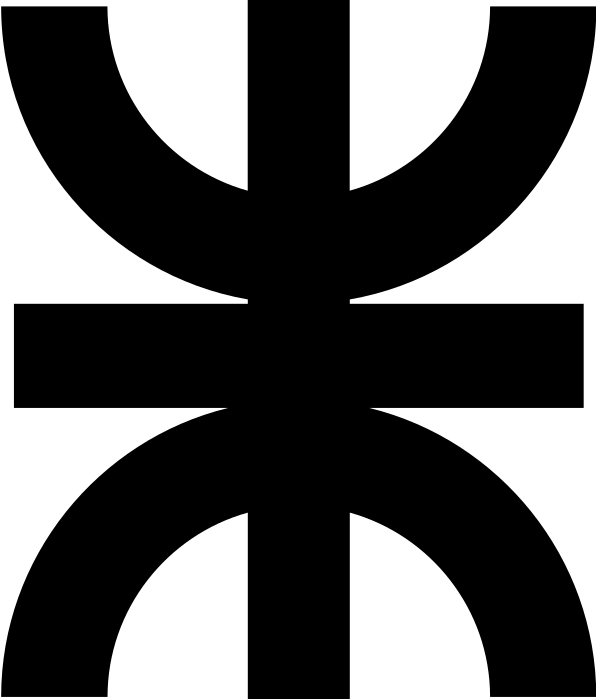 en.wikipedia.org/wiki/Crisis_energética_de_Texas_de_2021
[Speaker Notes: Resumen de Wikipedia versión]
Bonus
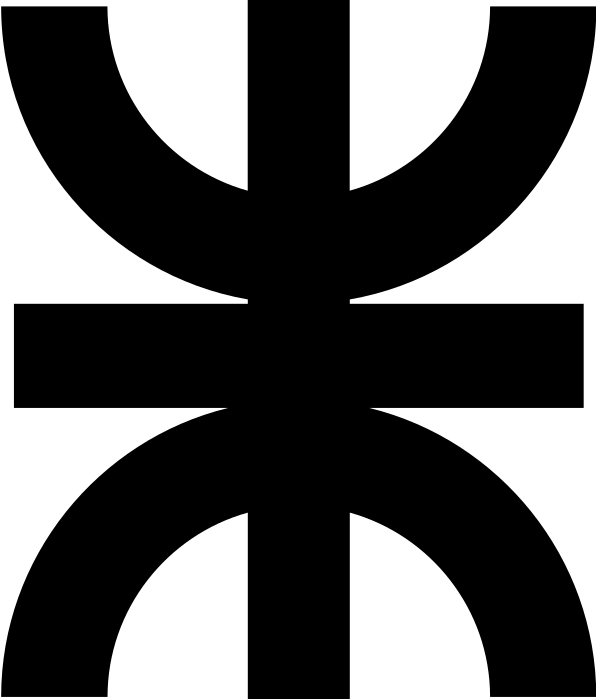 Carolina del Norte 2022
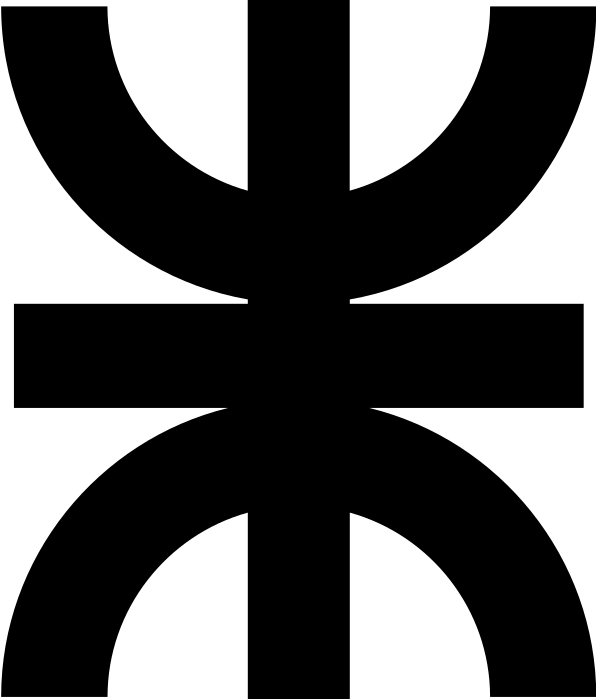 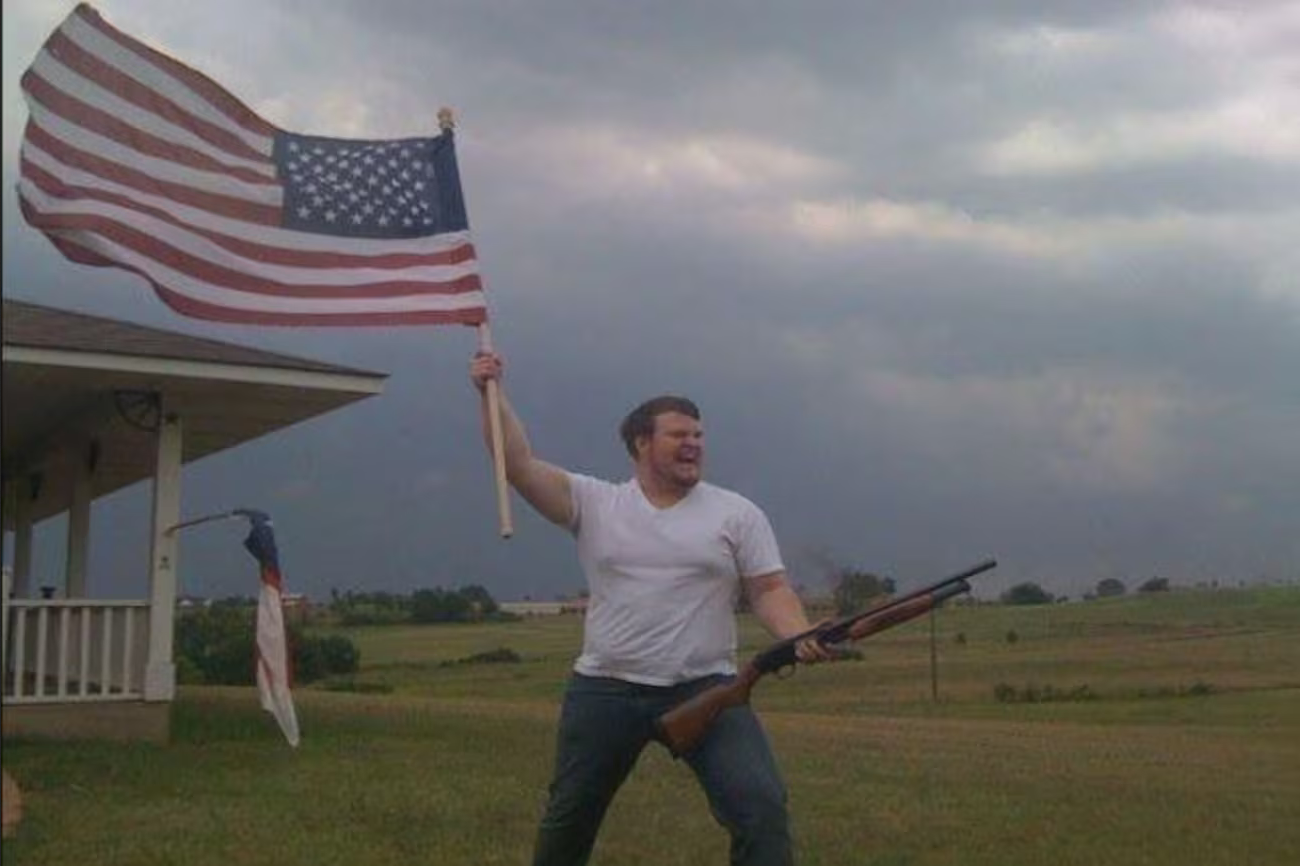 Carolina del Norte 2022
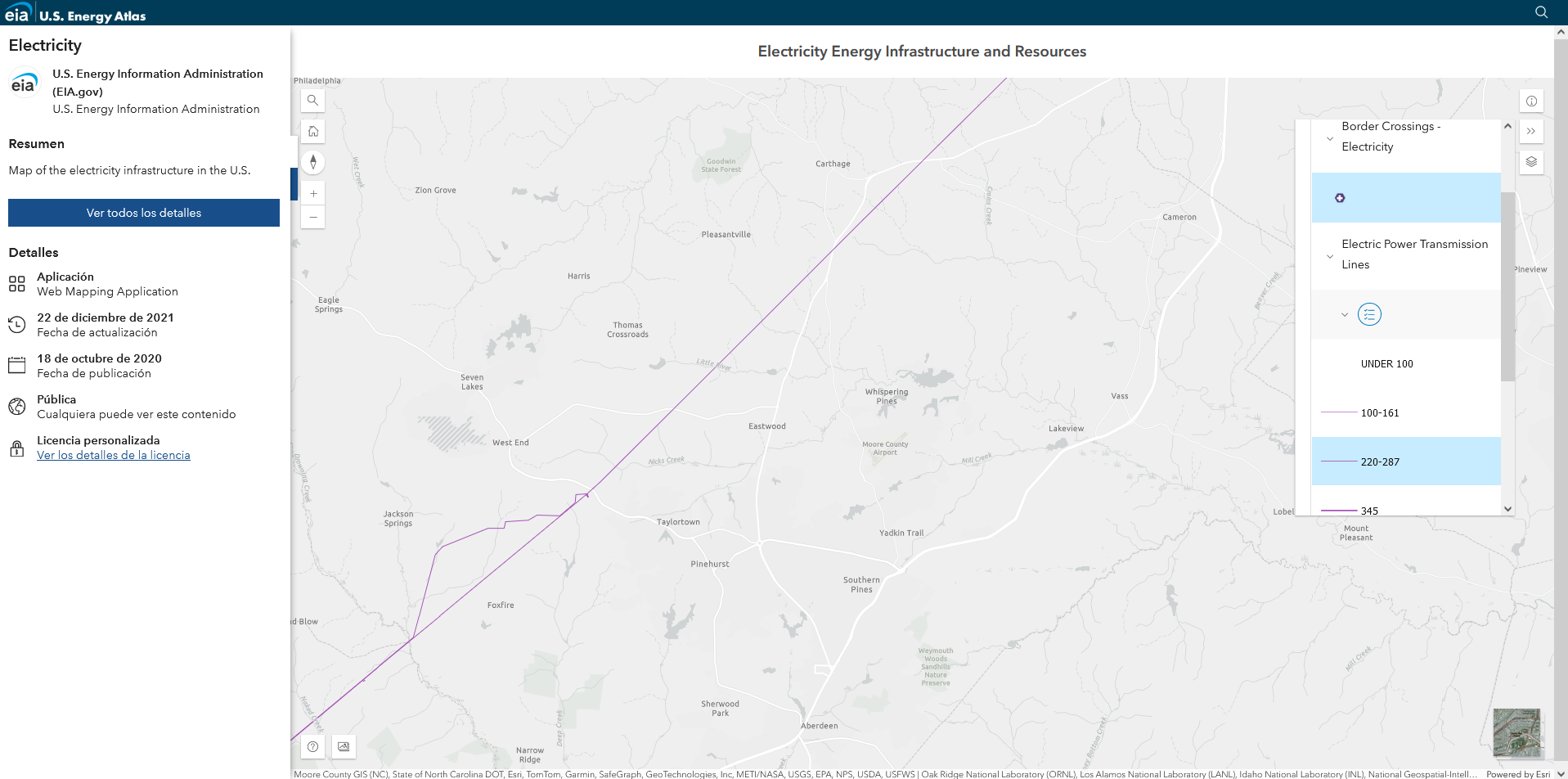 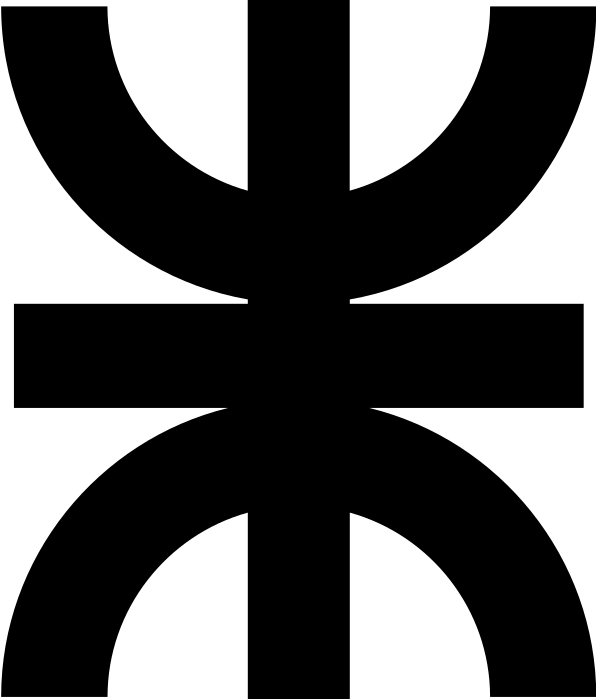 atlas.eia.gov
Carolina del Norte 2022
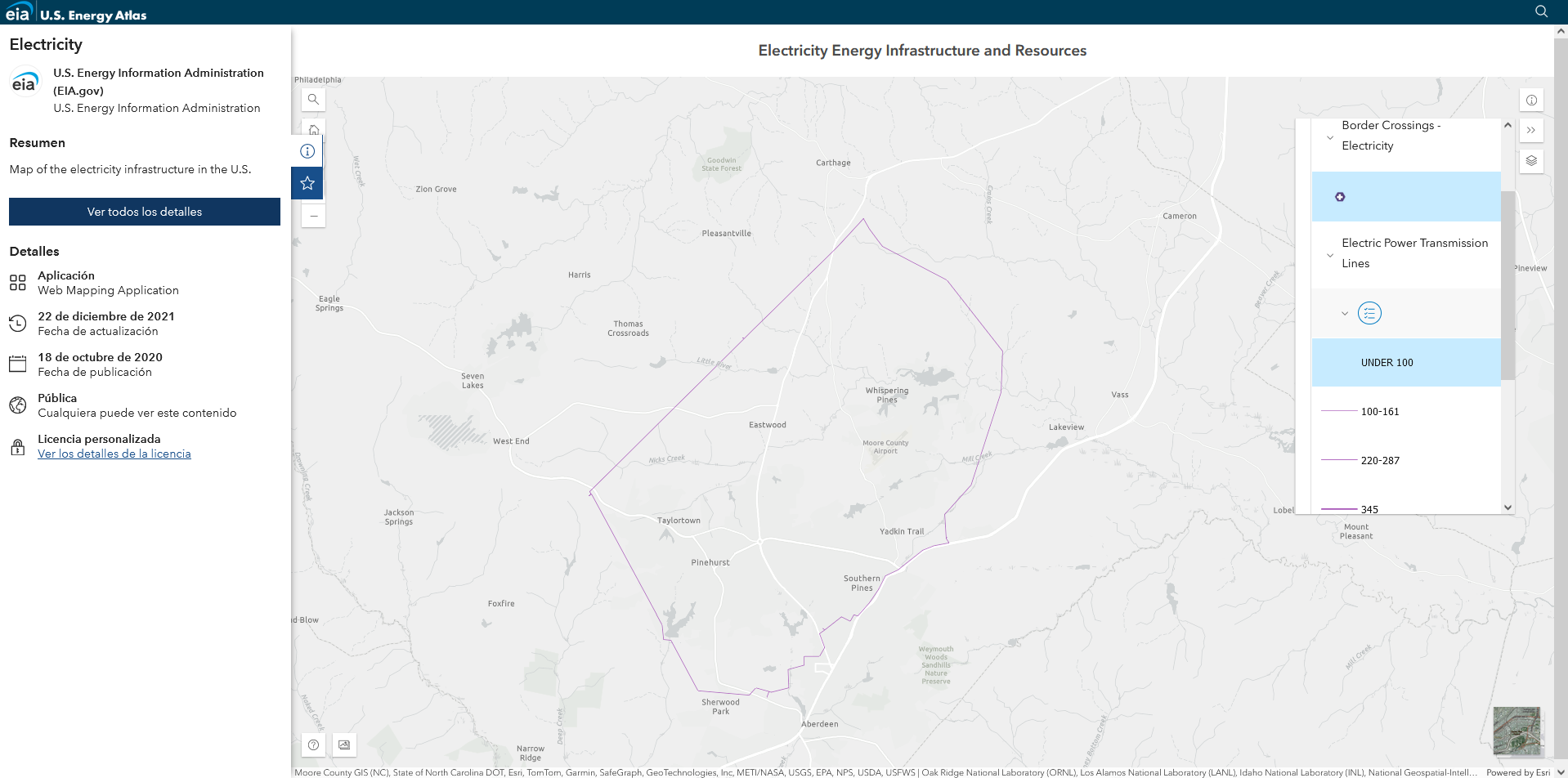 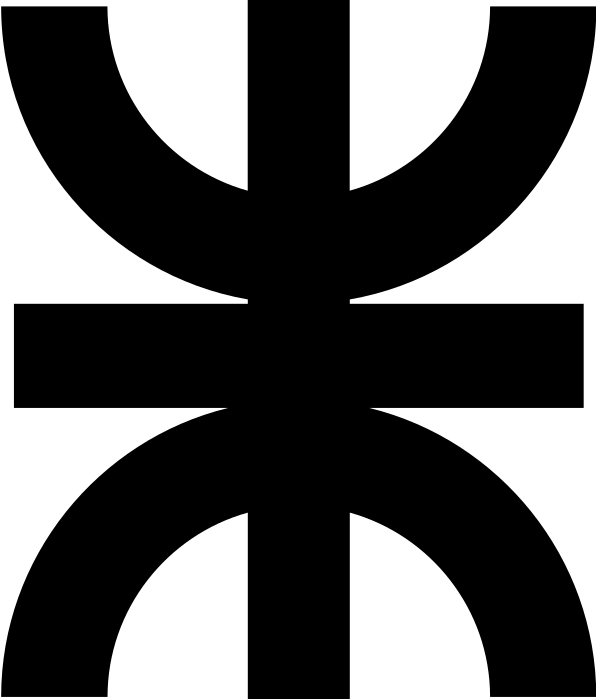 atlas.eia.gov
Carolina del Norte 2022
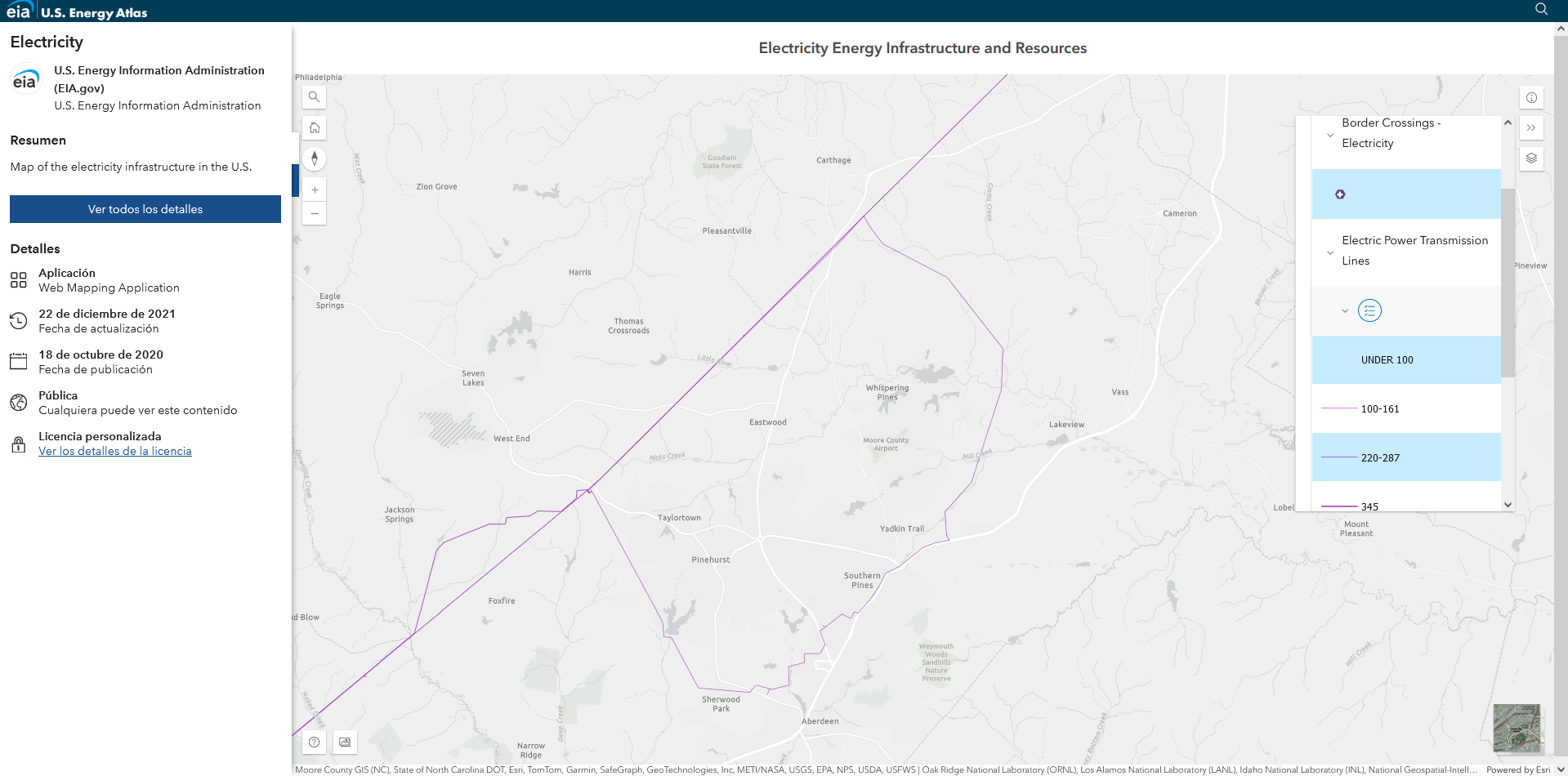 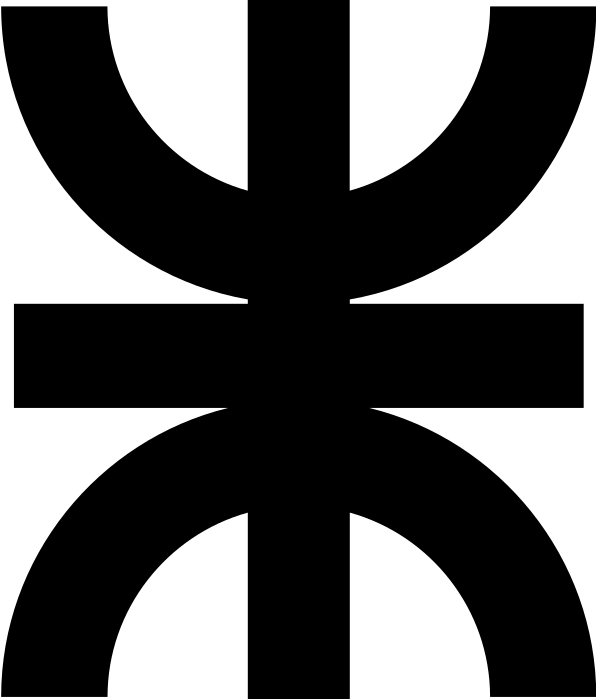 atlas.eia.gov
[Speaker Notes: Alado de West End pasan 2 líneas de 230Kv que se conectan a dos trafos a 115Kv
Después hay varios centros que bajan aún mas la tensión
Lo interesante es que hubo 2 ataques. Uno a la Estacion transformadora ahí alado de Wst End y otro ataque al sur de Carthage porque creyeron que la estación transformadora de ahí tmb era 230/115 kv pero no es así

West end – carthage (20 km)]
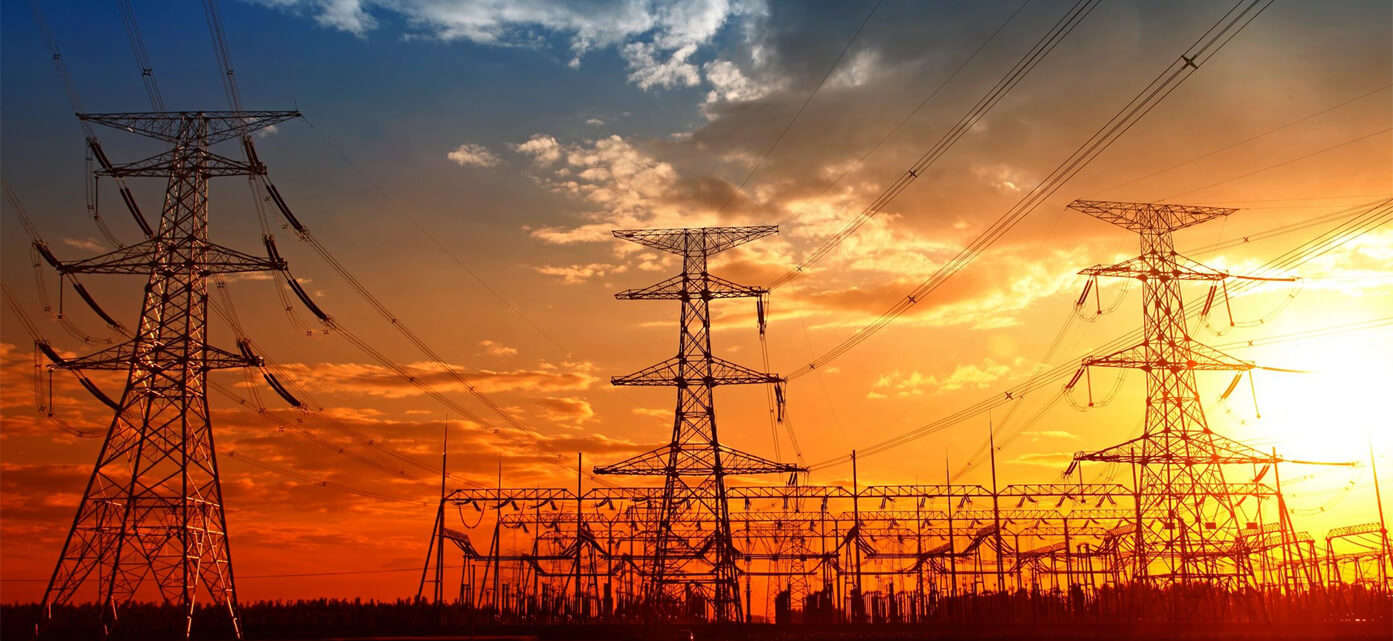 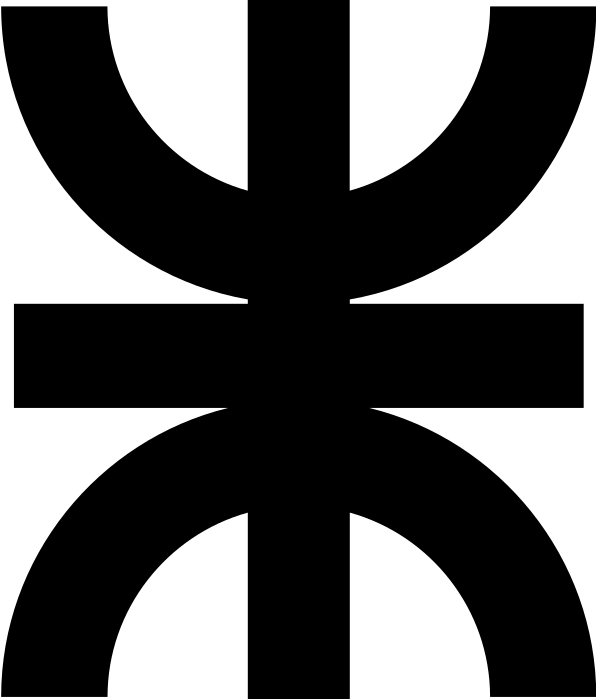 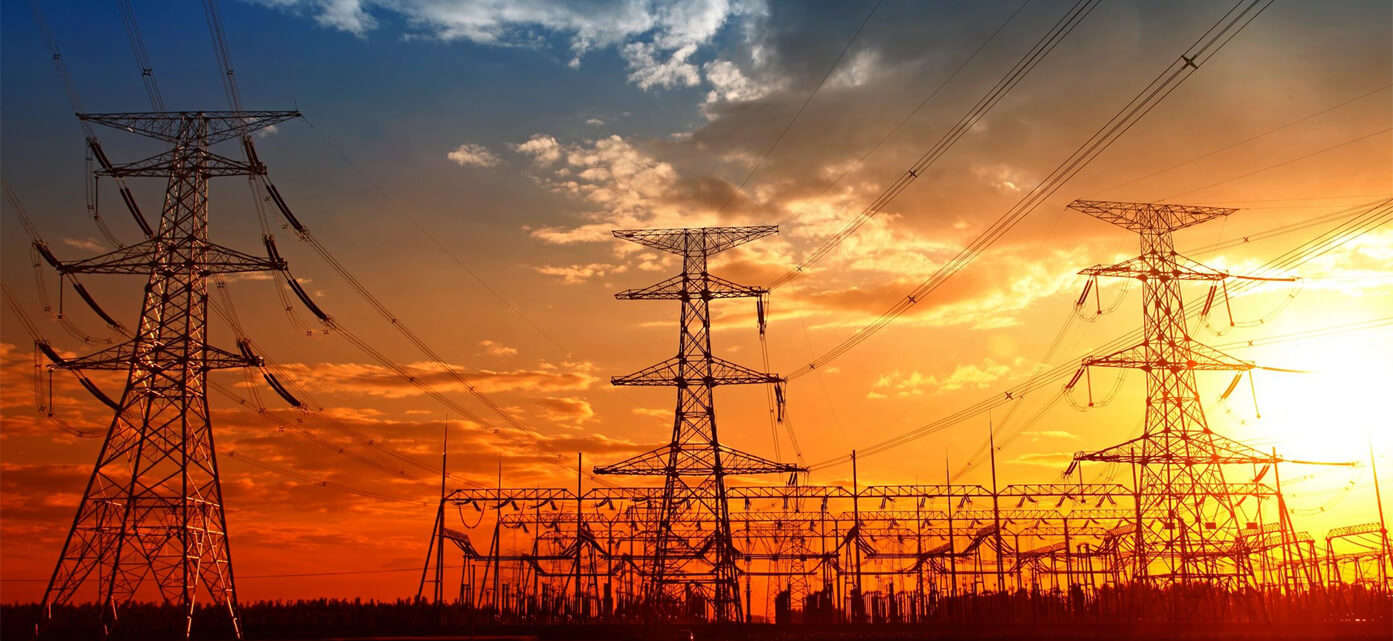 Conclusión
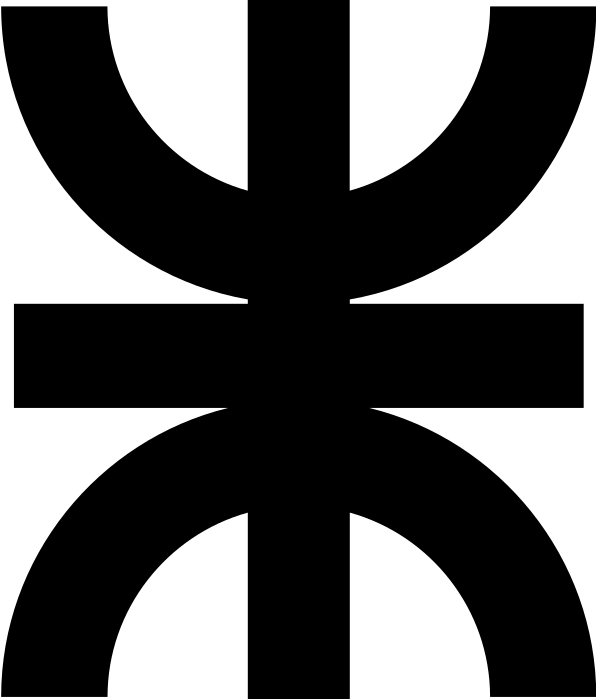 [Speaker Notes: No solo impacta en nuestro bienestar.
Somos dependientes del sistema eléctrico.]
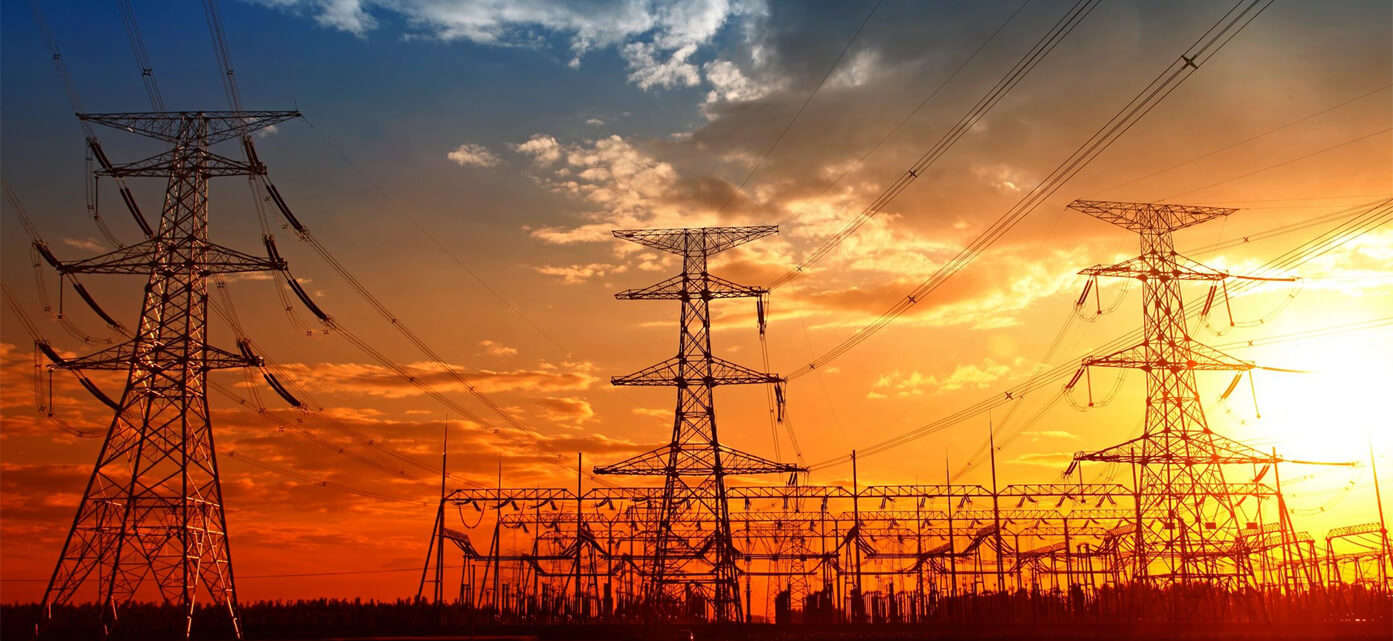 Fin de presentación
Gracias por su atención
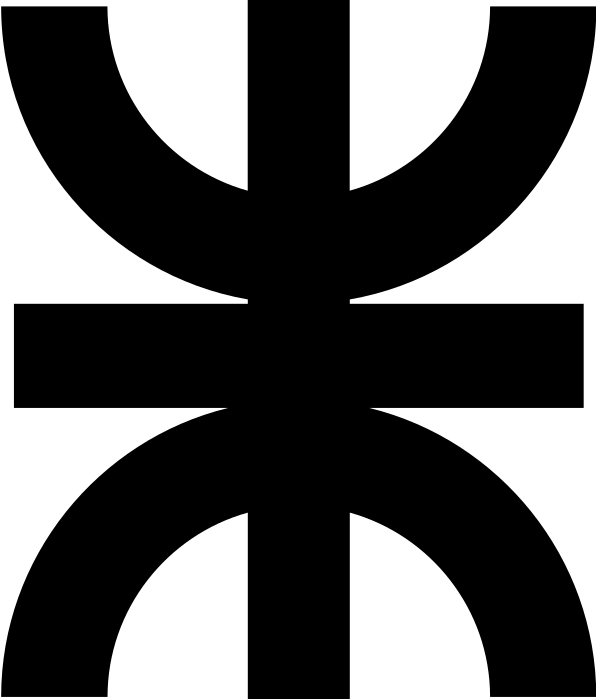